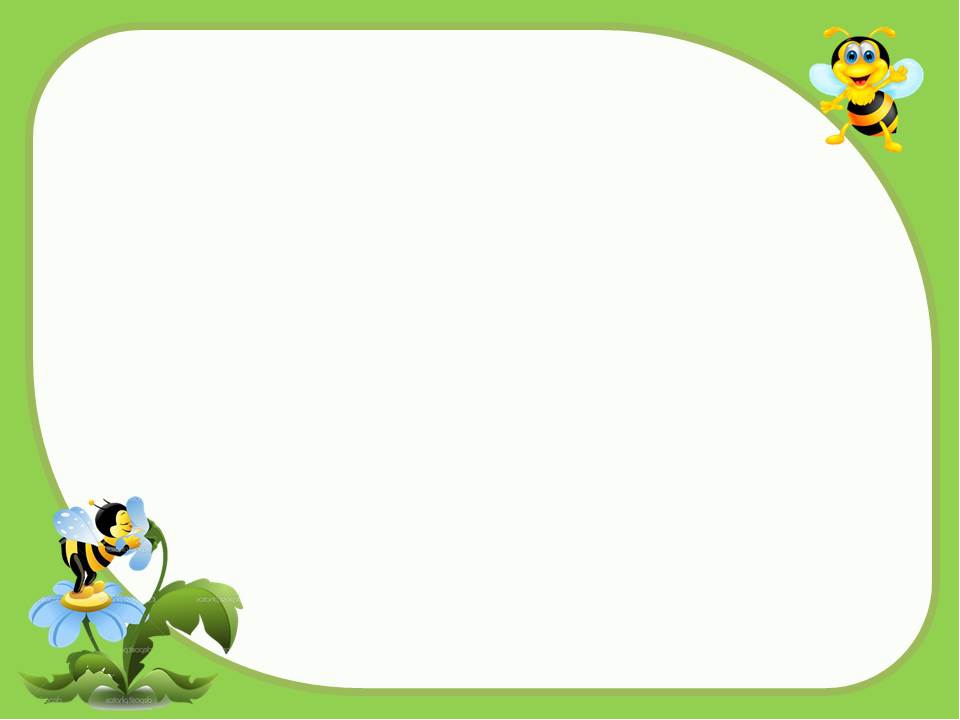 Подготовительная группа  
«Пчёлка»
Визитная карточка
МБДОУ Детский сад «Оленёнок»
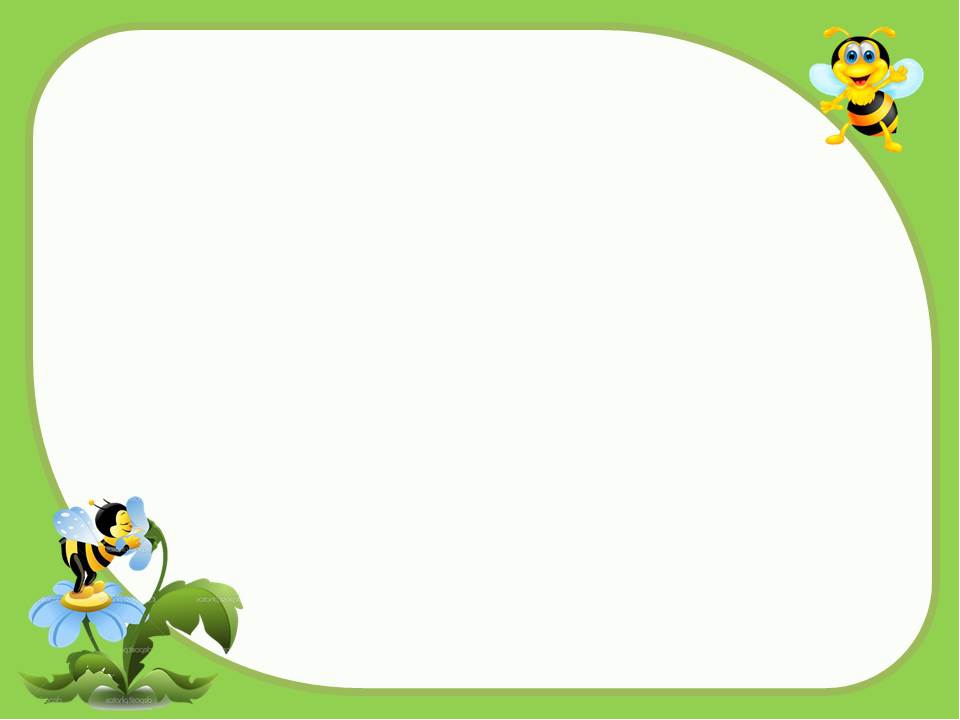 МУНИЦИПАЛЬНЫЙ ОКРУГ ТАЗОВСКИЙ РАЙОН
Муниципальное бюджетное  дошкольное образовательное учреждение 
детский  сад  «Оленёнок»
ул. Северная, 5,  п. Тазовский, Ямало-Ненецкий автономный округ, 629350 
тел./факс:8 (34940)2-00-15/2-00-10, 
olenenok@tazovsky.yanao.ru
http://taz-olenenok.ru/
Административно-управленческий персонал

Тугова Людмила Михайловна – 
Заведующий МБДОУ «Оленёнок»

Турченко Елена Александровна – 
Заместитель заведующего по ВМР
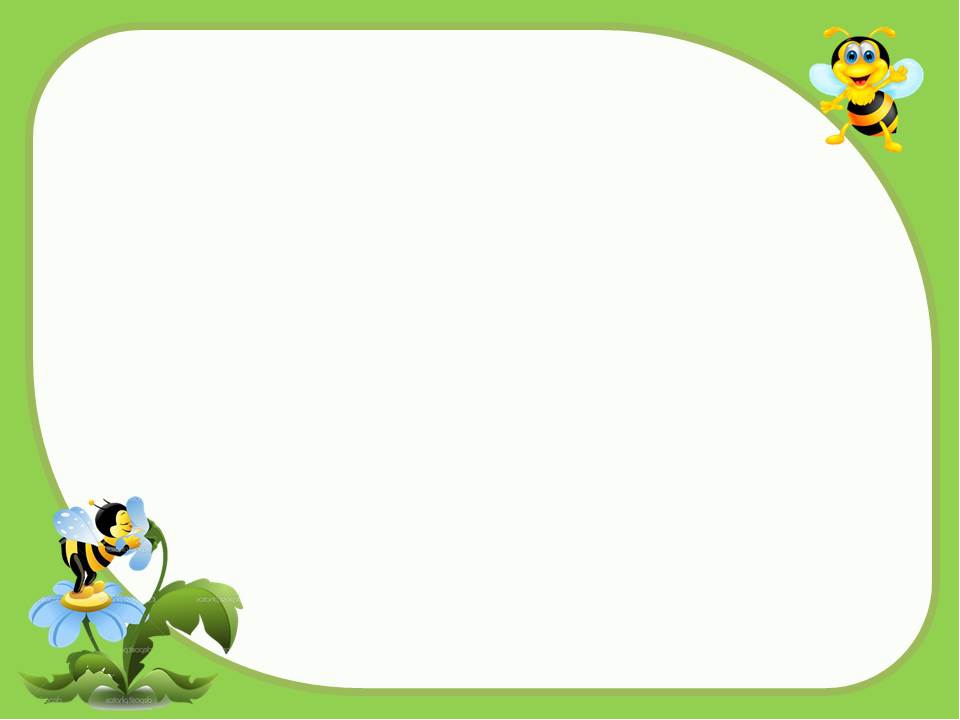 Давайте познакомимся! 
     Воспитатели:
    Ложкина Ольга Николаевна
    1 квалифицированная категория
    Моб. 8982-409-01-51 olga-lozhkina67@mail.ru                                                                       
                                                                                   Васильева Анна Александровна
                                                                                   моб.8982-172-88-81 mysik_80@mail.ru

              Младший воспитатель:
      Журбенко Виктория Владимировна
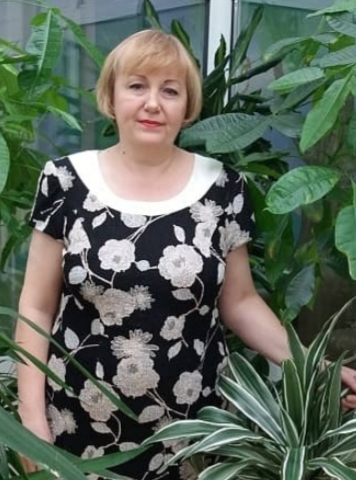 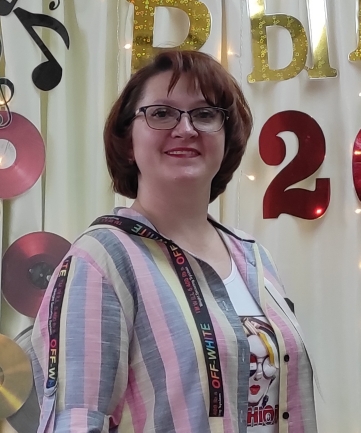 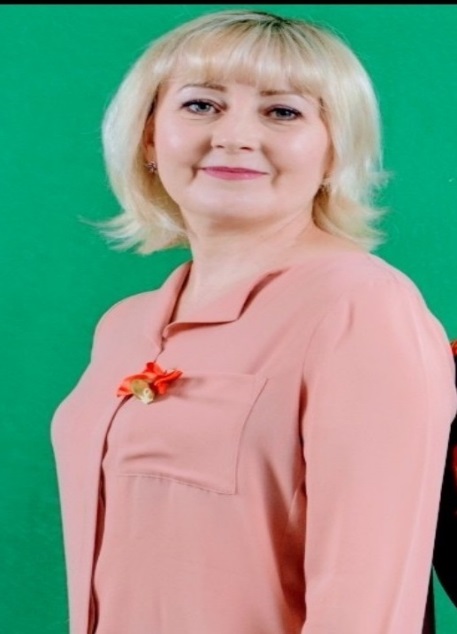 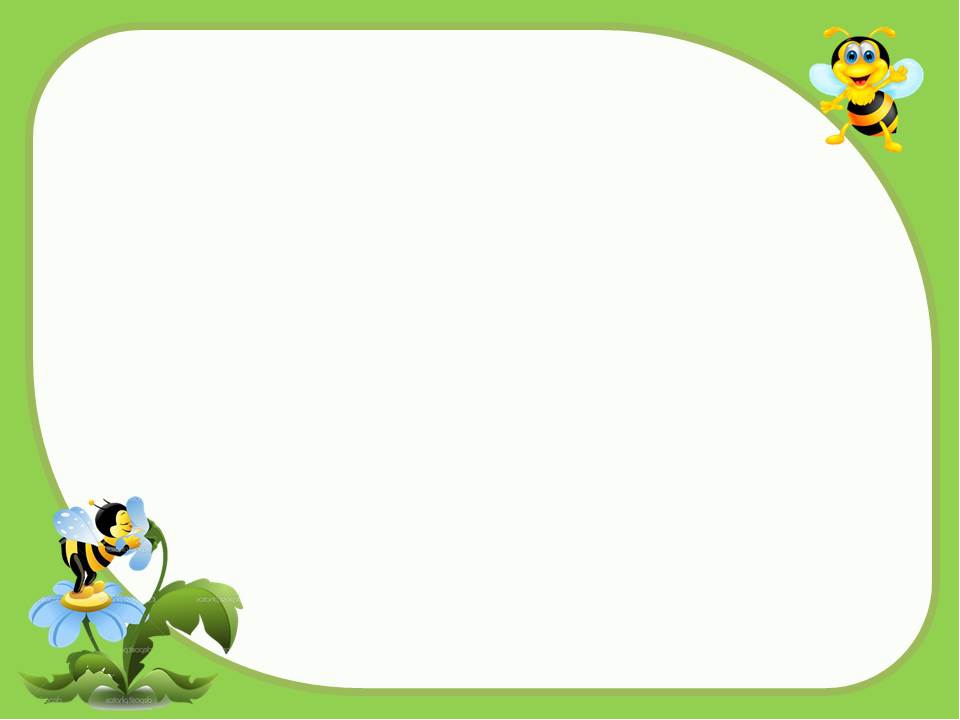 Девиз нашей группы:
Маленькие пчёлки не сидят без дела. 
Знанья получают и несут их смело. 
В играх, песнях, спорте ловко применяют. 
Маленькие пчёлки учатся играя. 

                                     Наша речёвка:
                                                          -Раз, два, три, четыре 
                                                          -Нет ребят дружнее в мире! 
                                                          -Всё на свете мы умеем! 
                                                          -Петь, учиться, танцевать! 
                                                          -Прочь с дороги нашей лень, 
                                                          -Пчёлки трудятся весь день!.
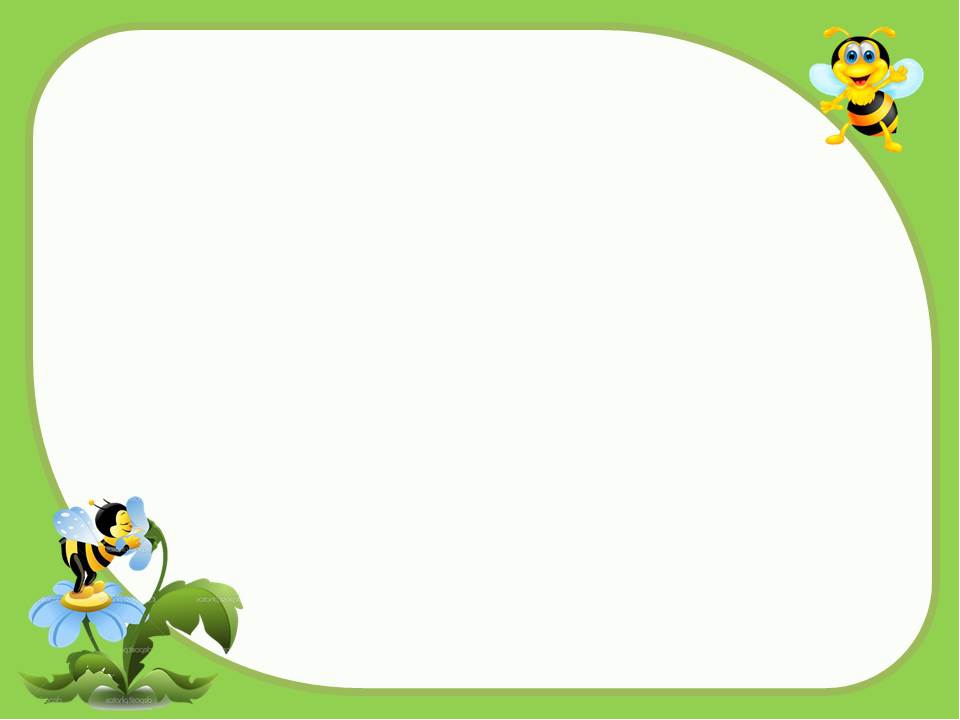 Приоритетные направления работы
1.Сохранение и укрепление здоровья детей;
2.Физическое и психологическое здоровьесбережение детей, формирование навыков здорового образа жизни;
3.Обеспечение условий безопасности жизнедеятельности детей в ДОУ;
4.Формирование у воспитанников эмоционально-волевых качеств и общечеловеческих ценностей;
5.Развитие интересов детей, любознательности и познавательной мотивации. 
5.Взаимодействие с семьями детей на правах партнерства;
6.Гуманизация целей и принципов образовательной работы с детьми.
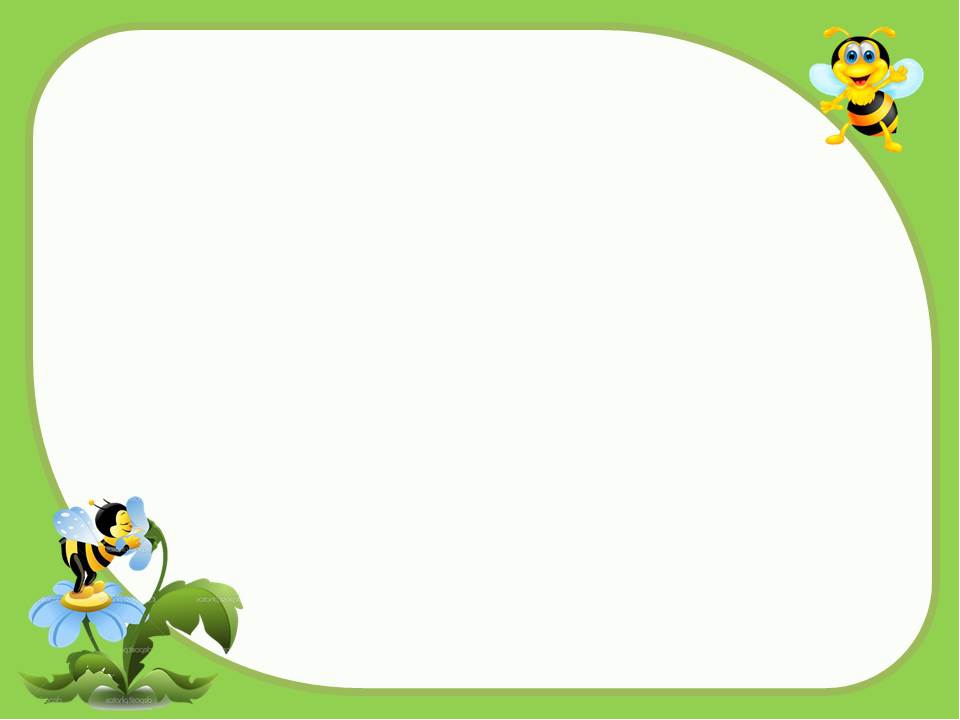 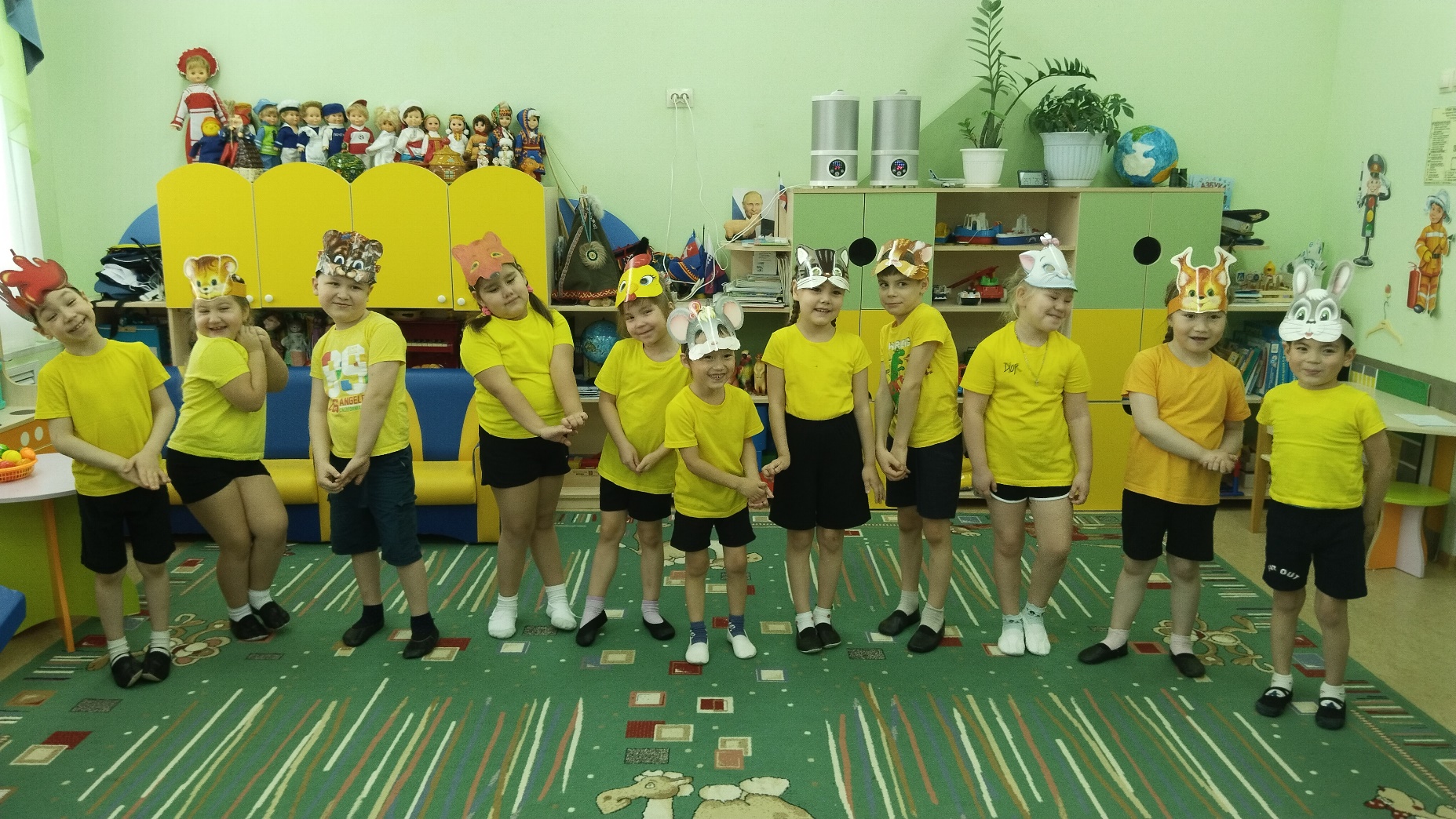 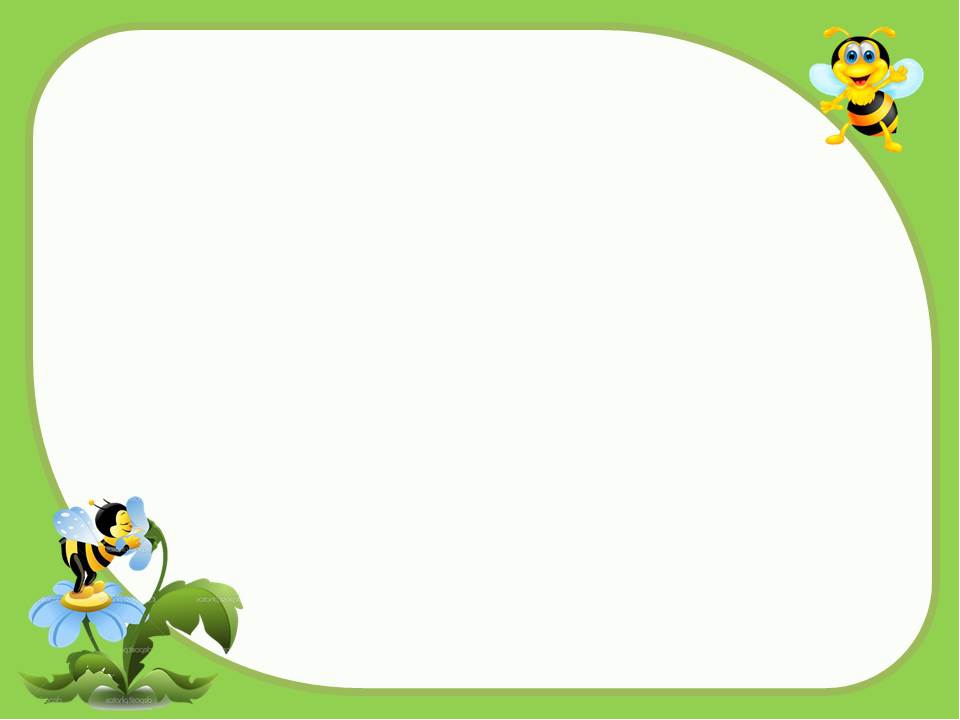 Развивающая  предметно-пространственная среда группы – должна обеспечивать:

1. Гармоничное всестороннее развитие детей с учетом особенностей возраста, здоровья, психических, физических и речевых нарушений.
2. Полноценное общение между собой, а в процессе учебной деятельности с педагогом, дать возможность уединиться по желанию ребенка.
3. Реализацию образовательной программы ДОУ.
4. Учет национально-культурных, климатических условий, в которых осуществляется образовательная деятельность.
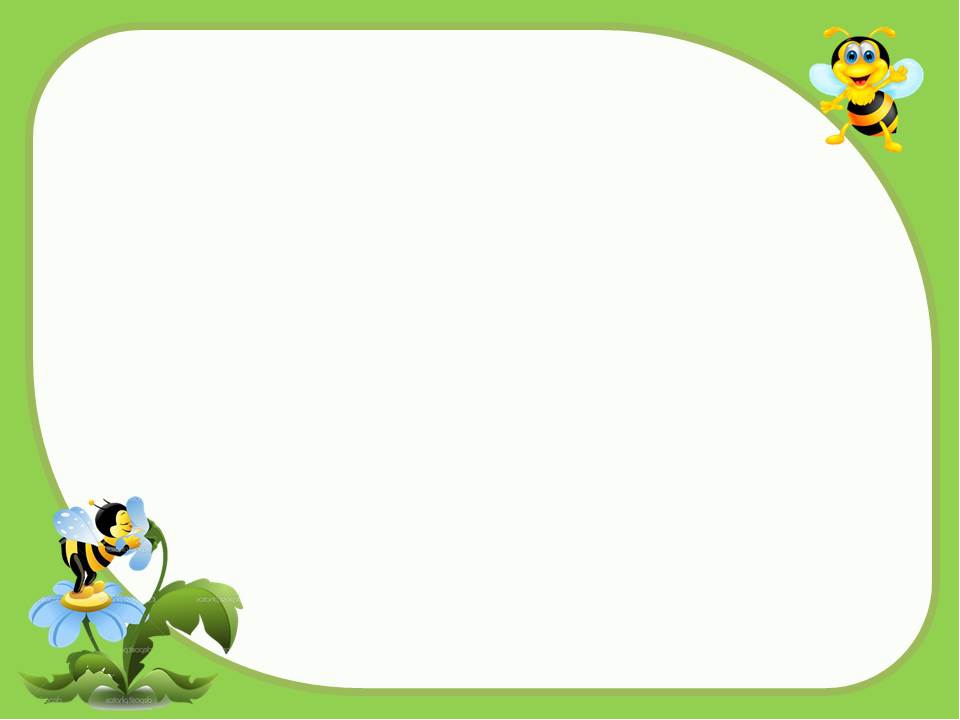 Развивающая предметно-пространственная среда
Центр сюжетно-ролевых игр
Этнический центр
Патриотический центр
Больница
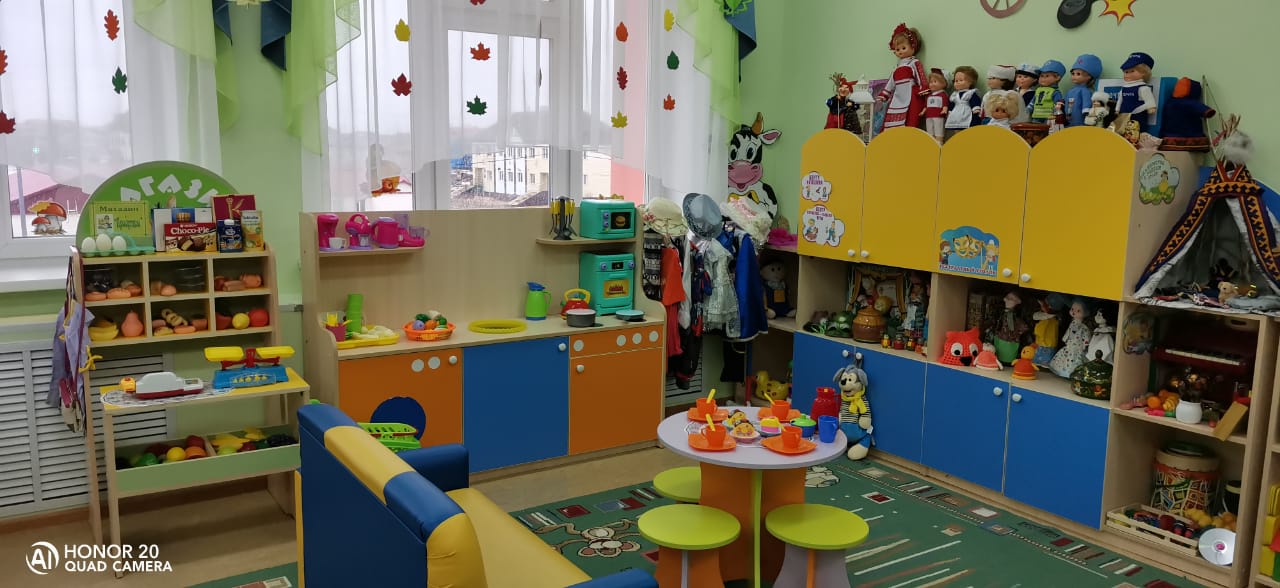 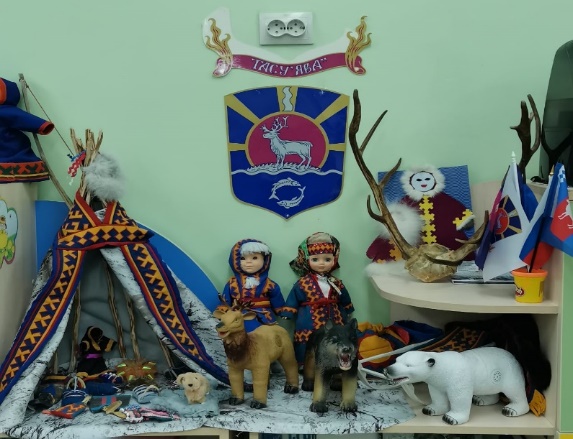 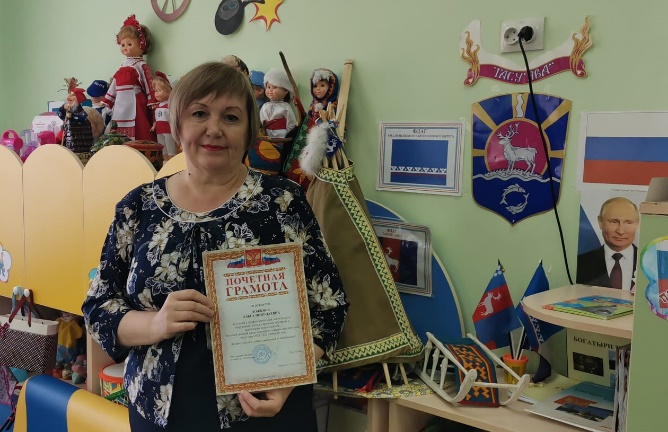 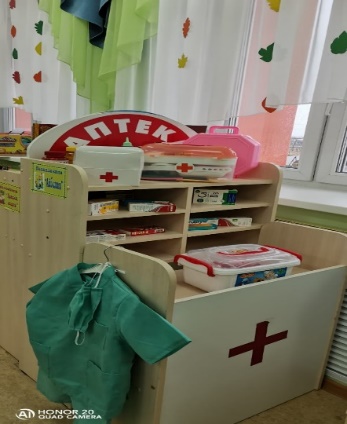 Физкультурный центр, мой конструктор
Театральный центр
Центр по ПДД
Центр природы
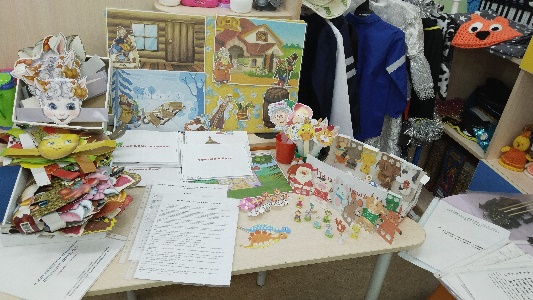 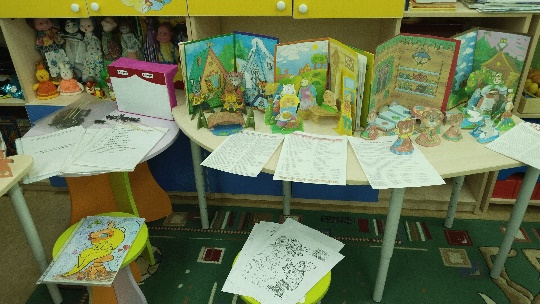 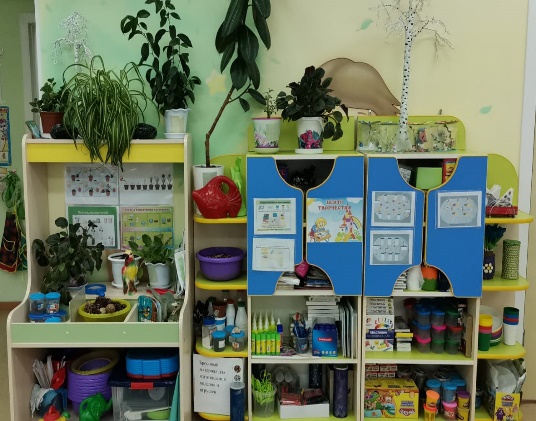 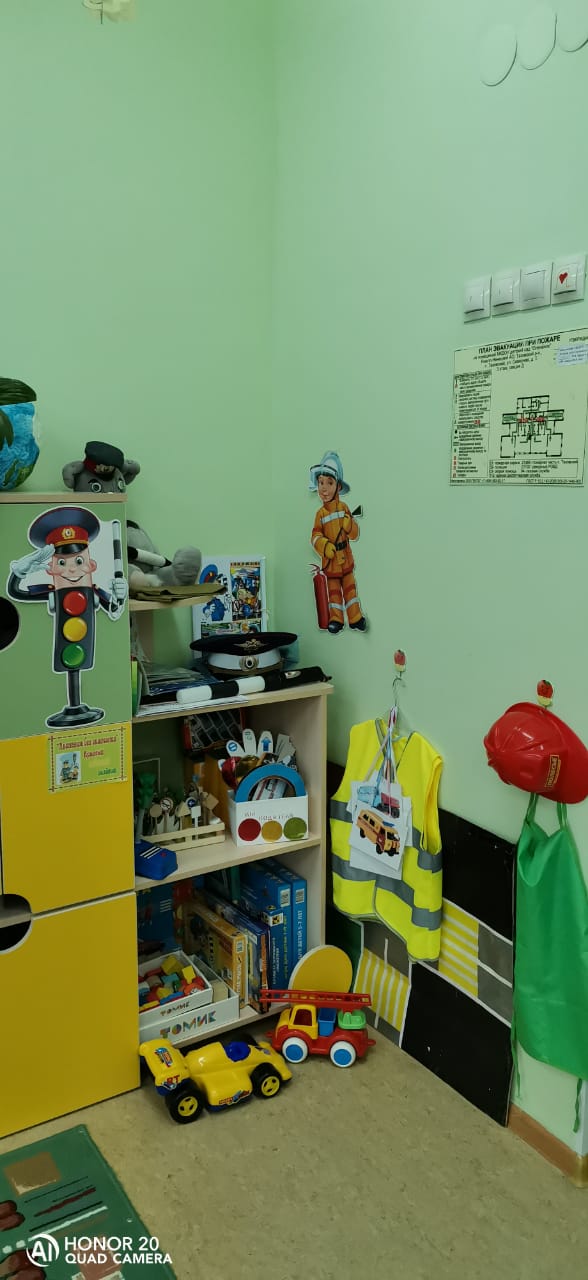 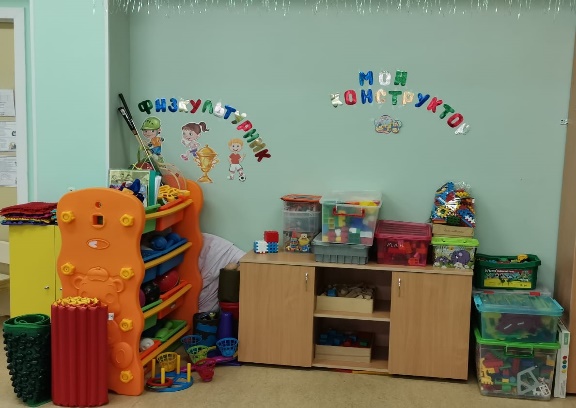 Центр природы
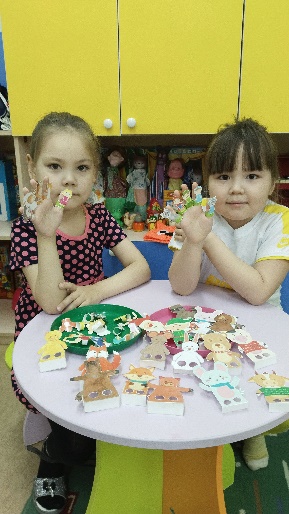 Центр ФЭМП, развитие речи
Центр ИЗО, библиотека
Центр исследования
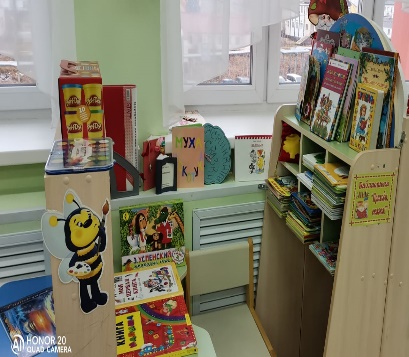 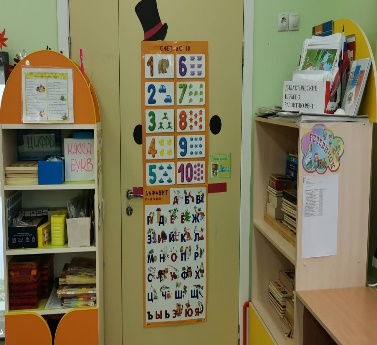 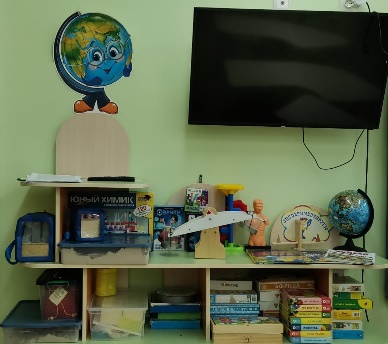 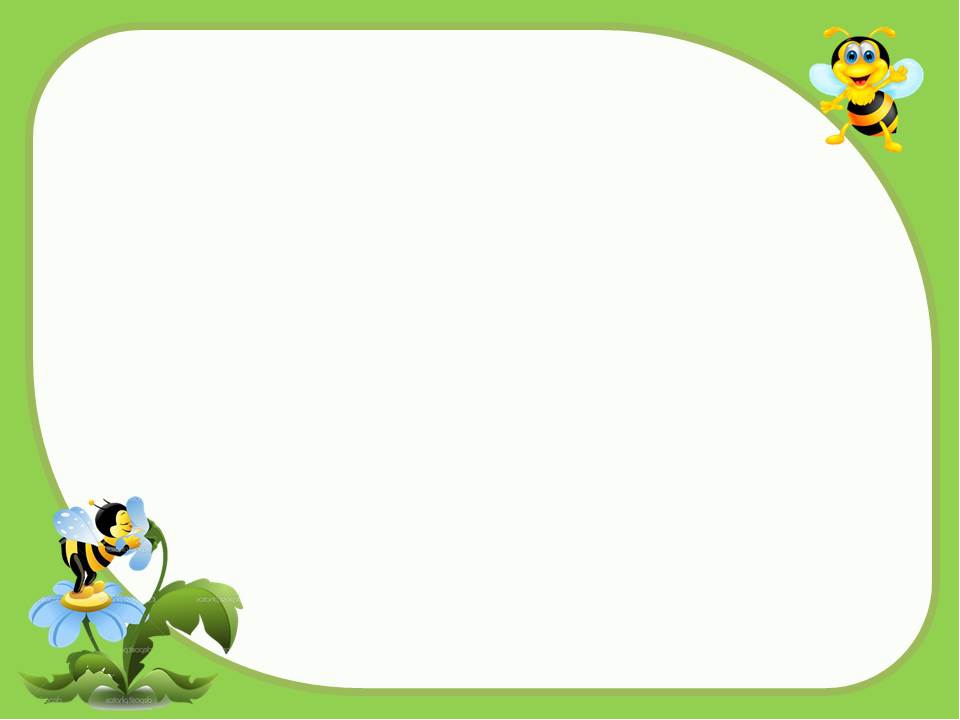 ДАВАЙТЕ ПОЗНАКОМИМСЯ!
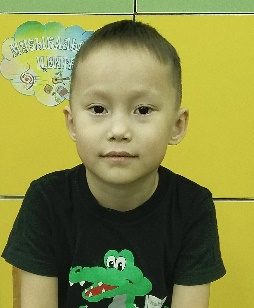 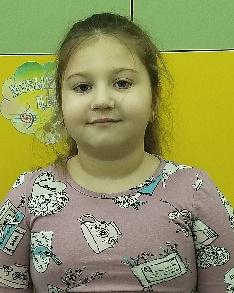 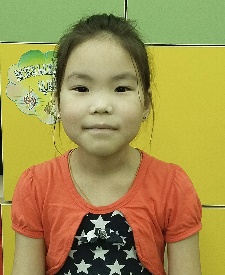 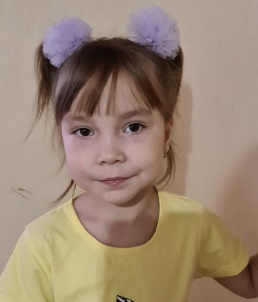 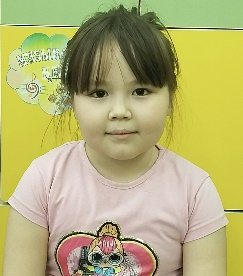 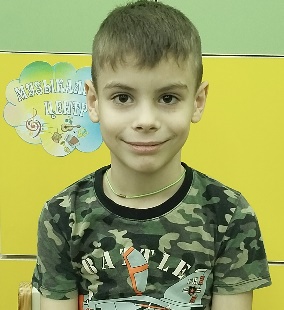 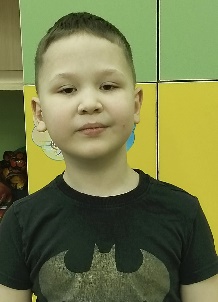 Паровых Альмира
Киракосян Николь
Ненянг Андрей
Ядне Мария
Кубарькова Алина
Налимов Миша
Гольтяпин Саша
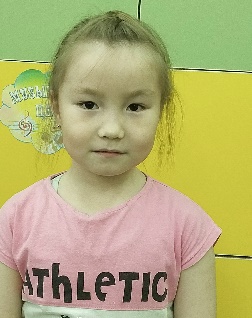 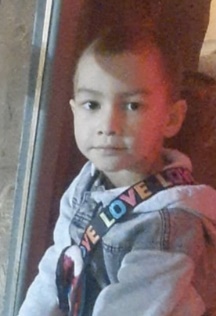 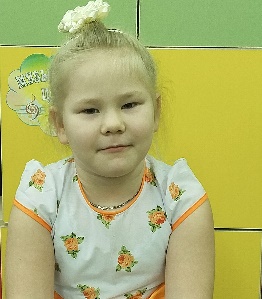 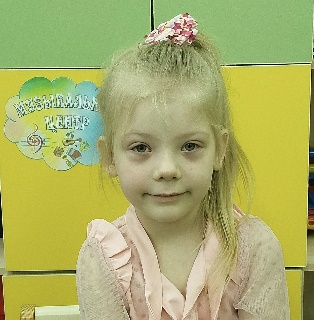 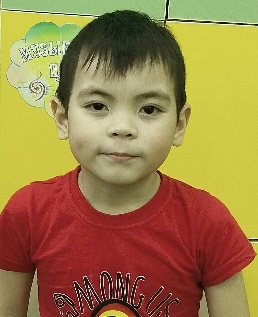 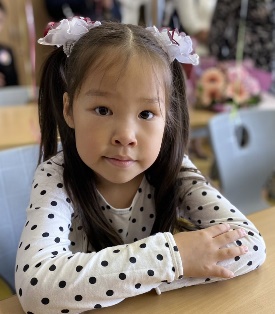 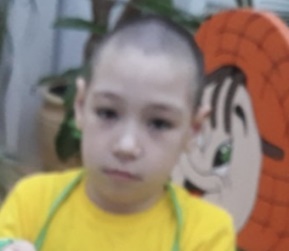 Шмакова Софья
Тэсида Ливия
Горя Марчел
Ахраменко Егор
Лапсуй Олег
Гаркуша Полина
Сатыкова Ясмина
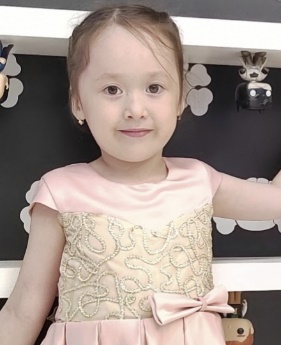 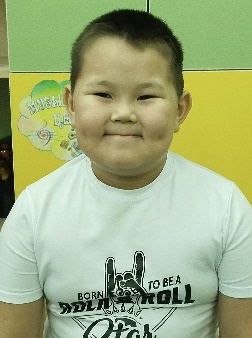 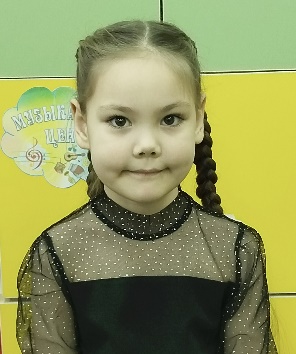 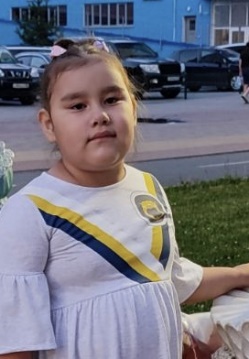 Салиндер
Александра
Лапсуй Костя
Халилова Аделина
Анисимова Софья
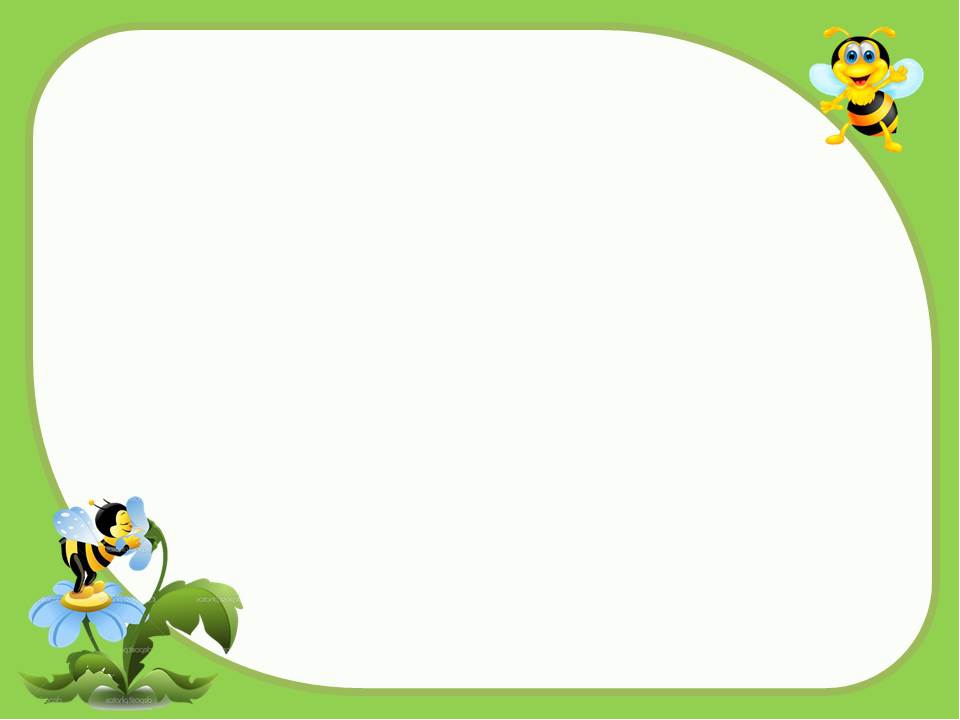 Наши традиции
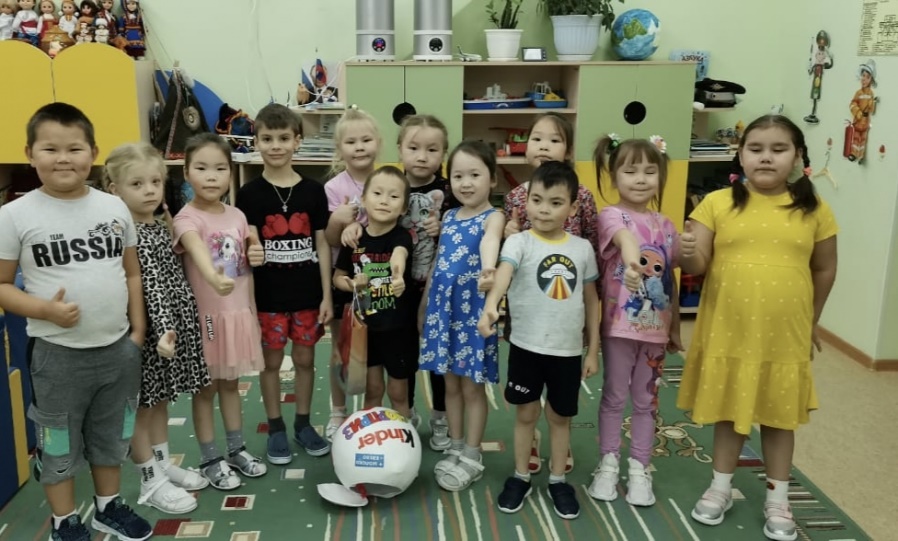 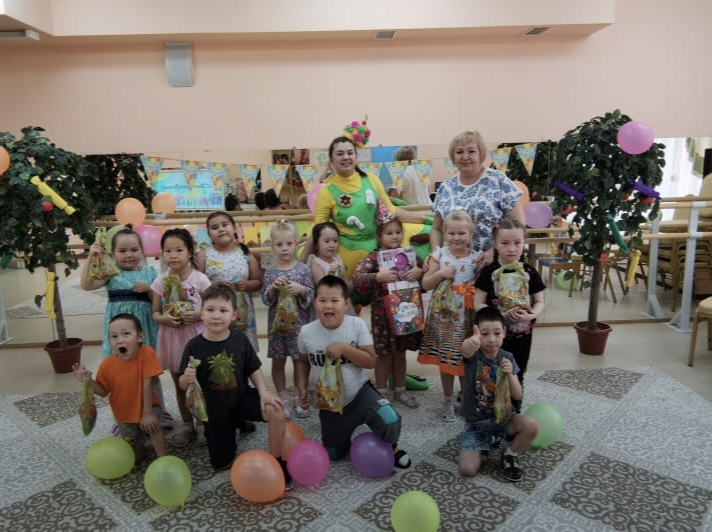 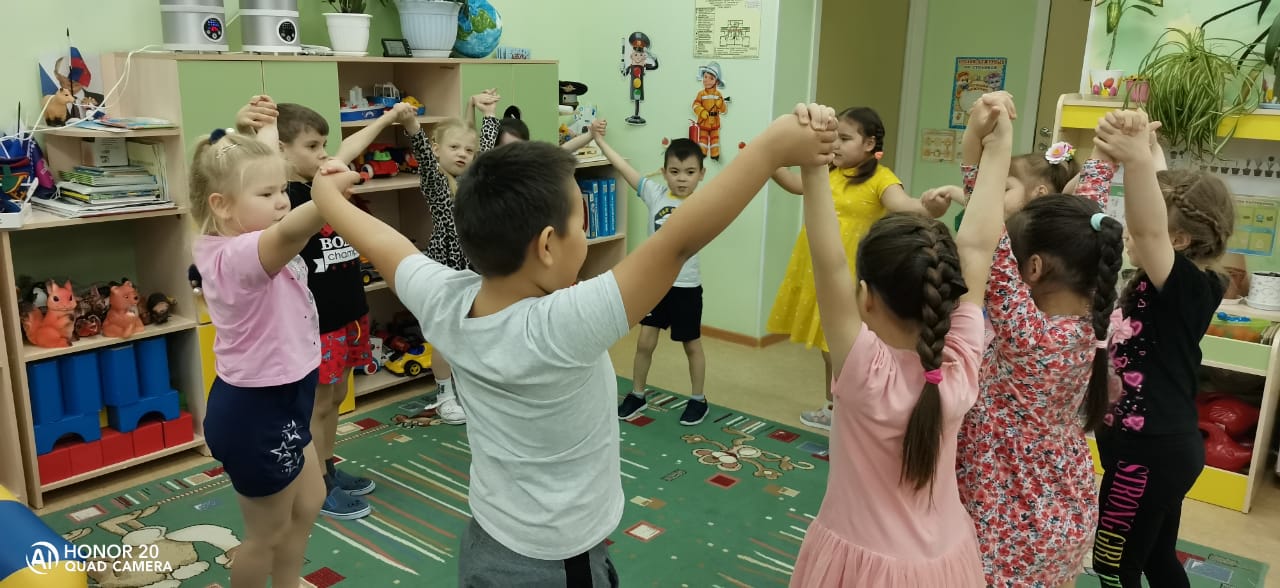 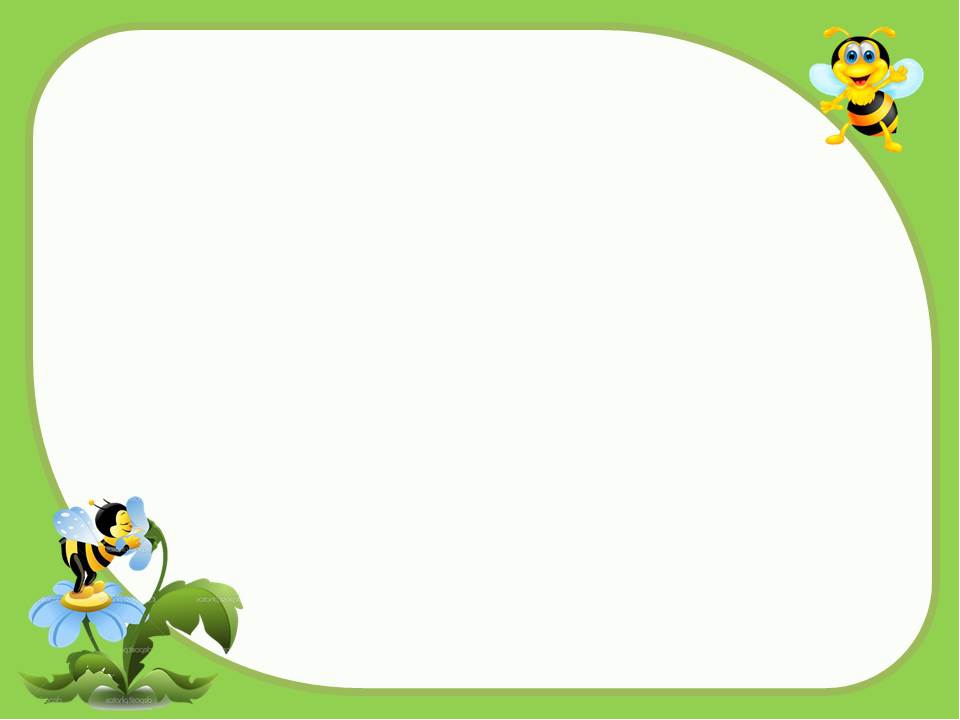 Режим дня
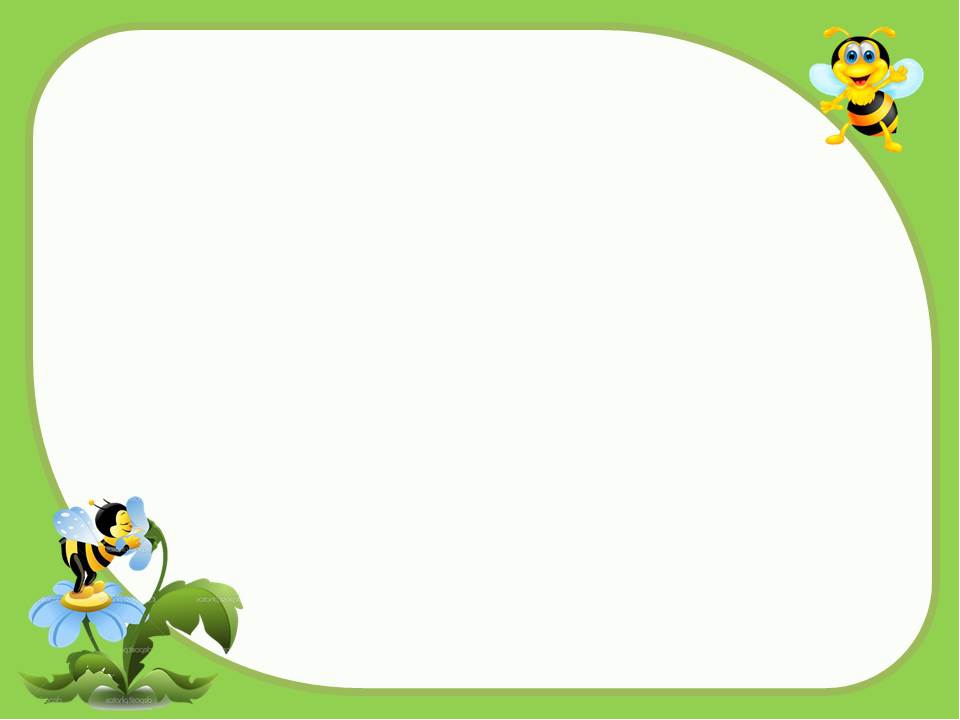 Сетка занятий
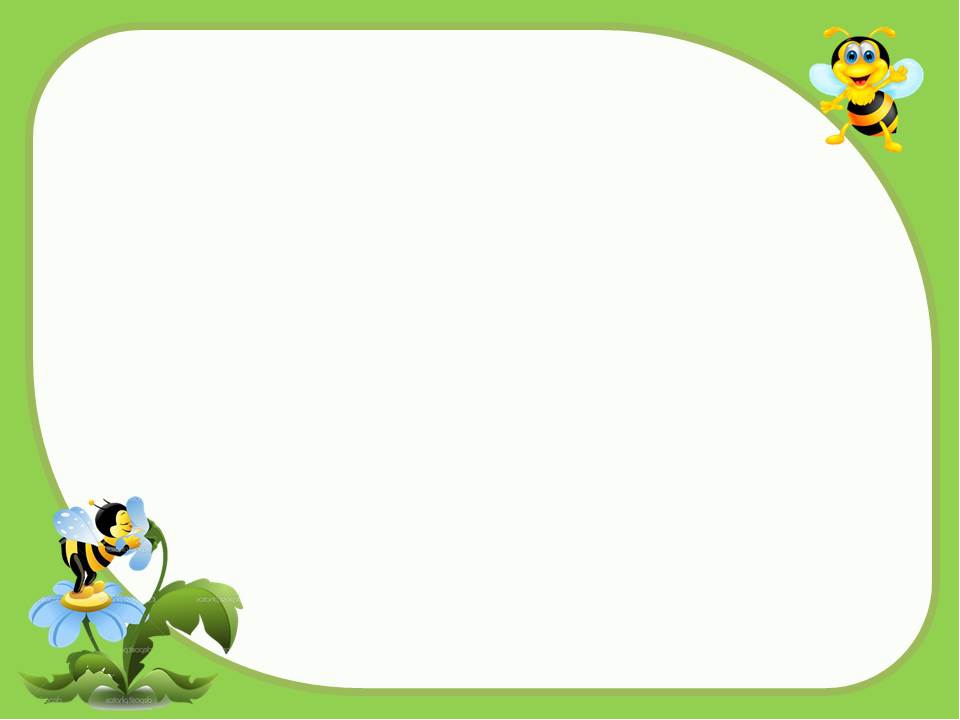 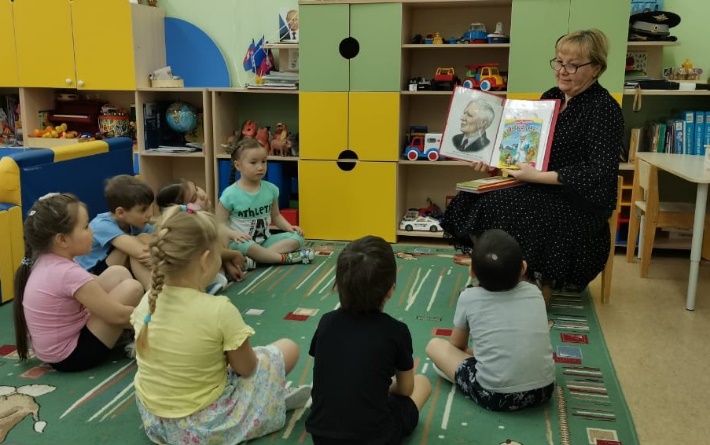 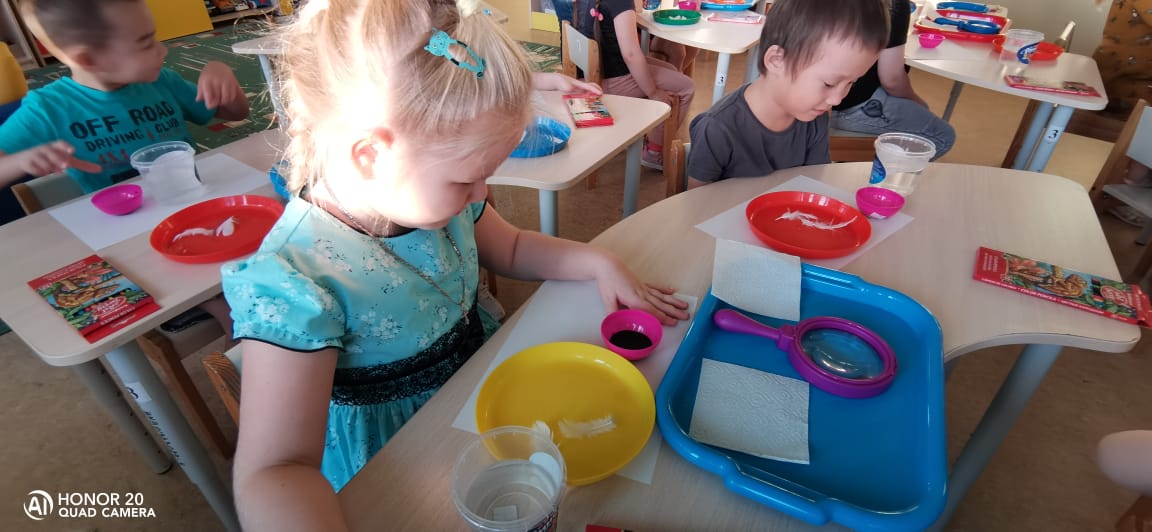 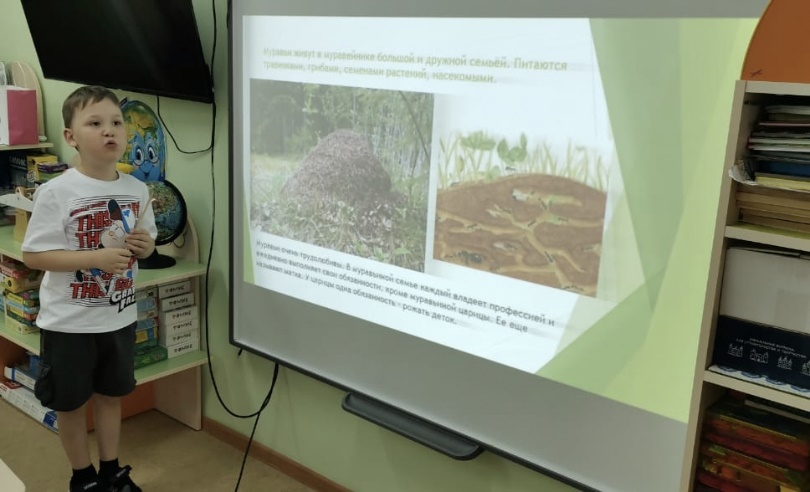 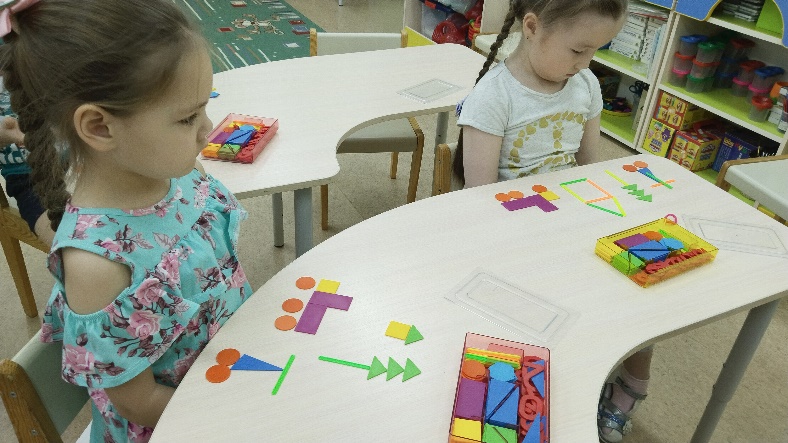 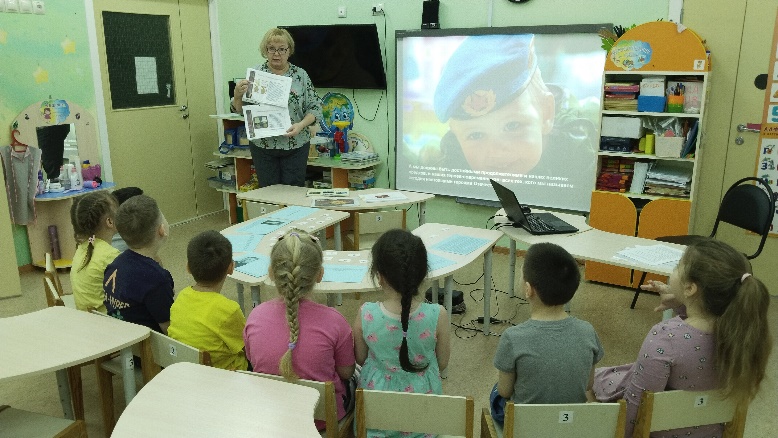 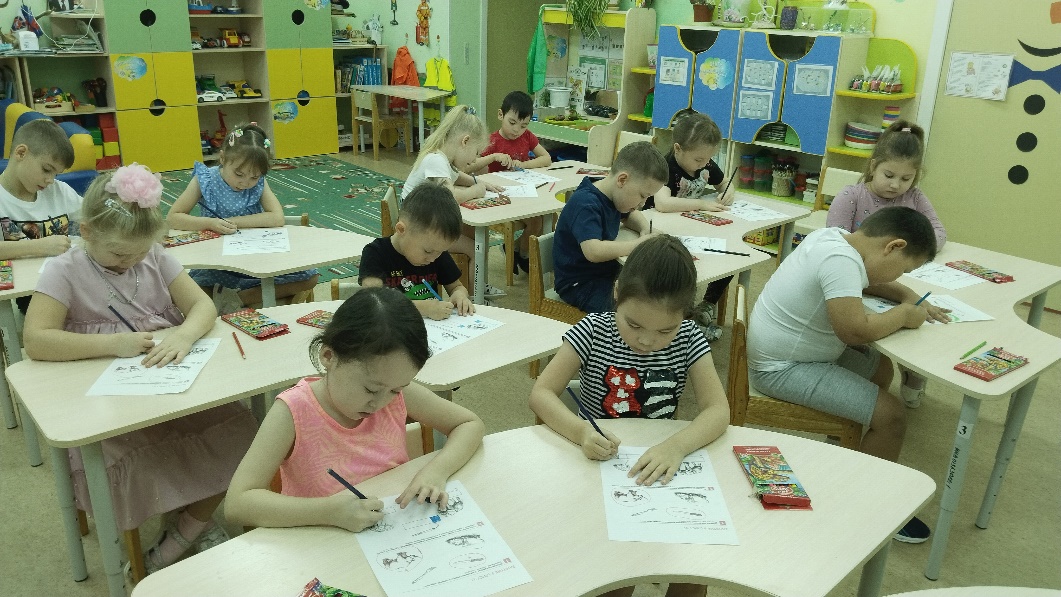 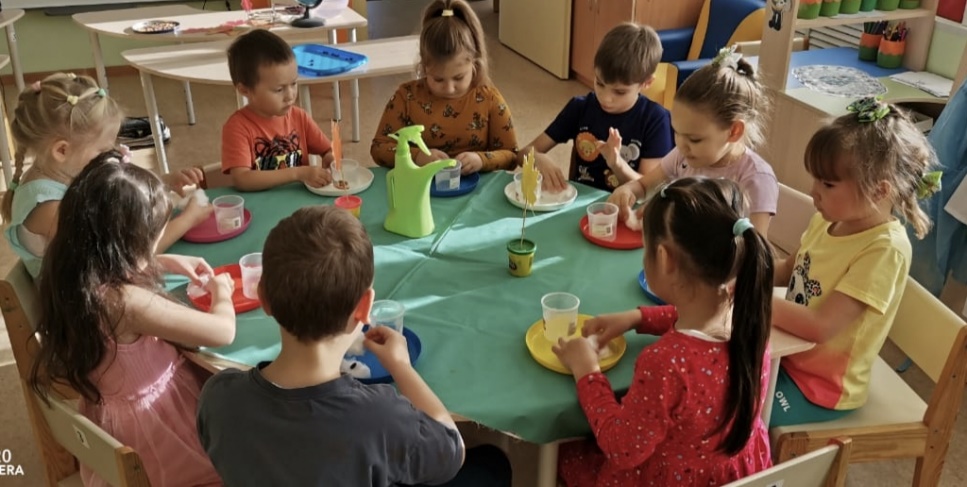 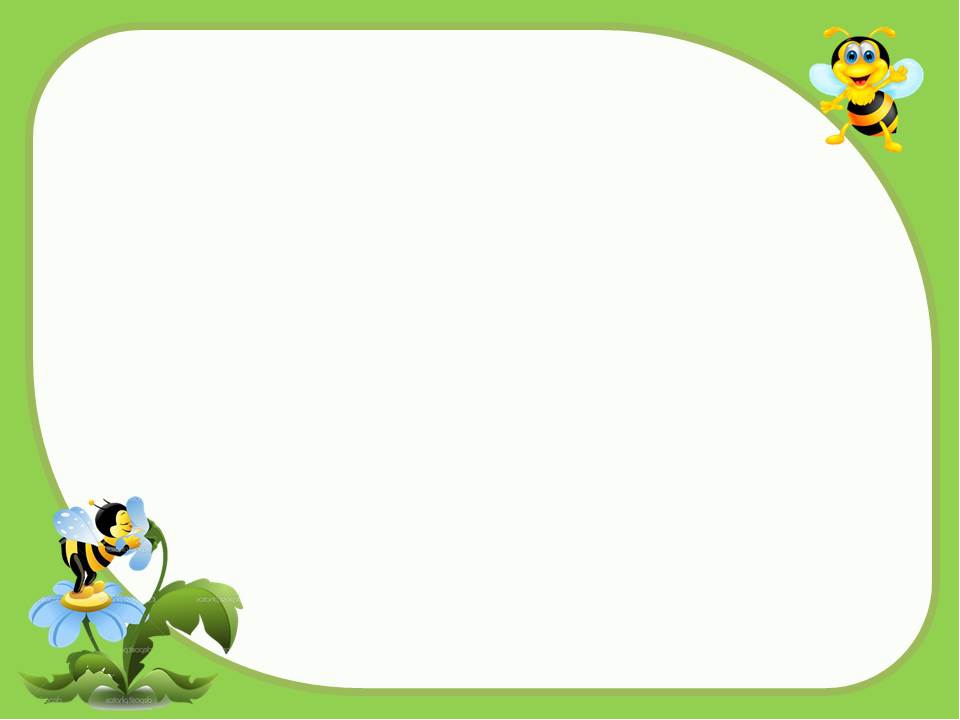 «Наши прогулки и экскурсии»
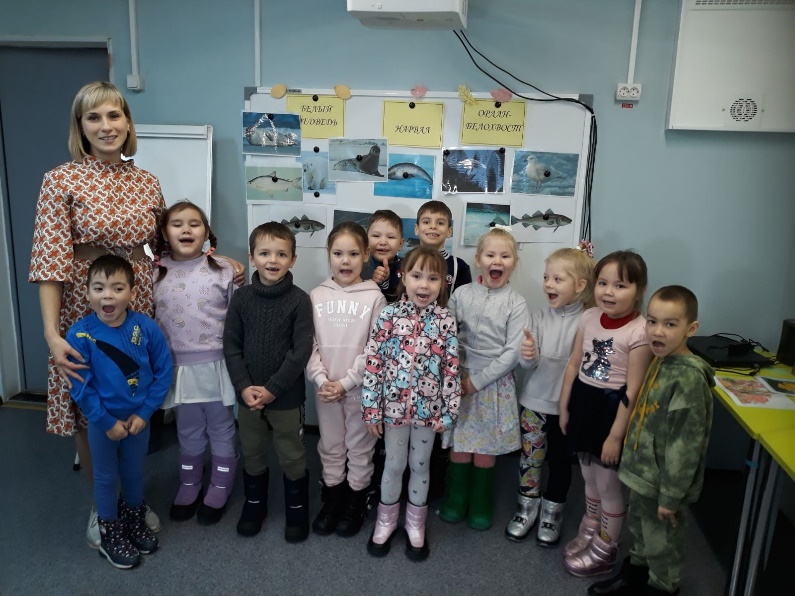 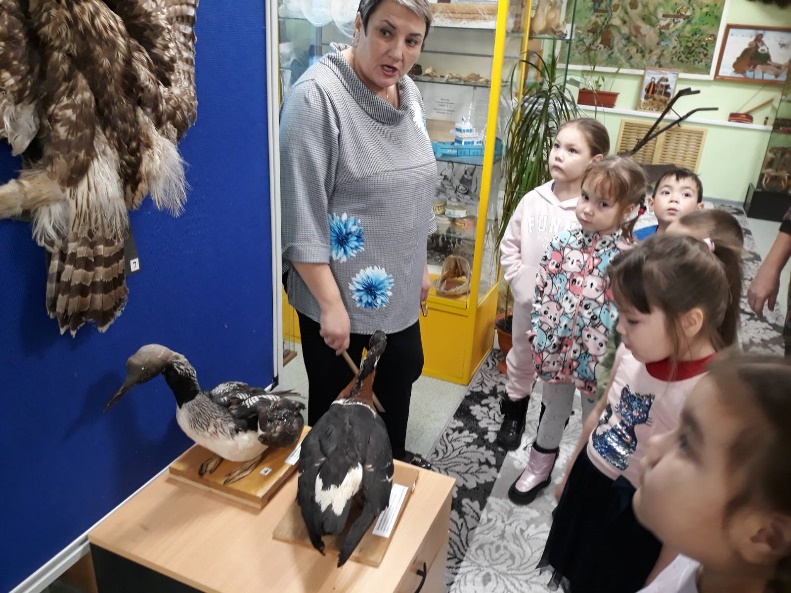 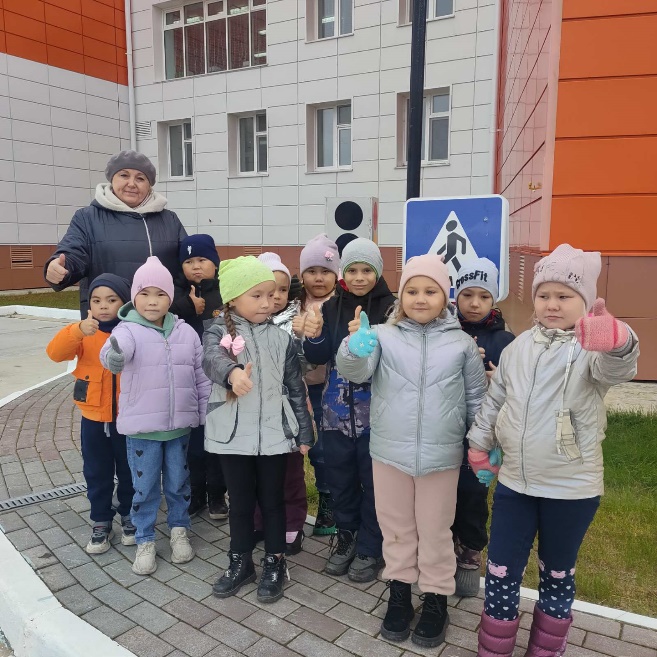 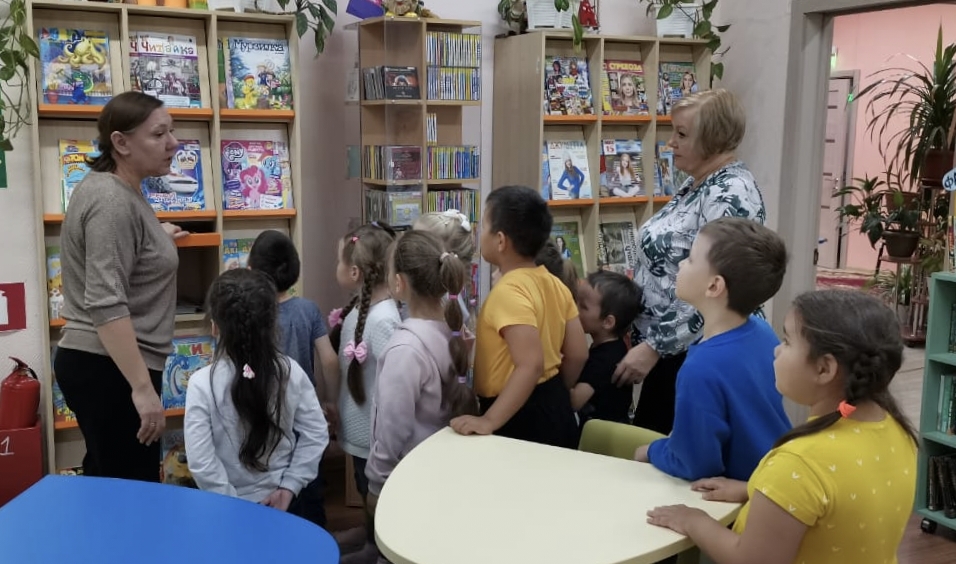 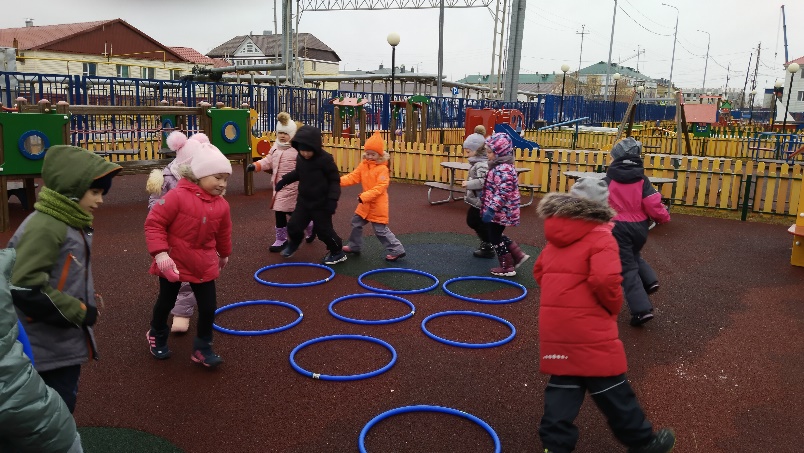 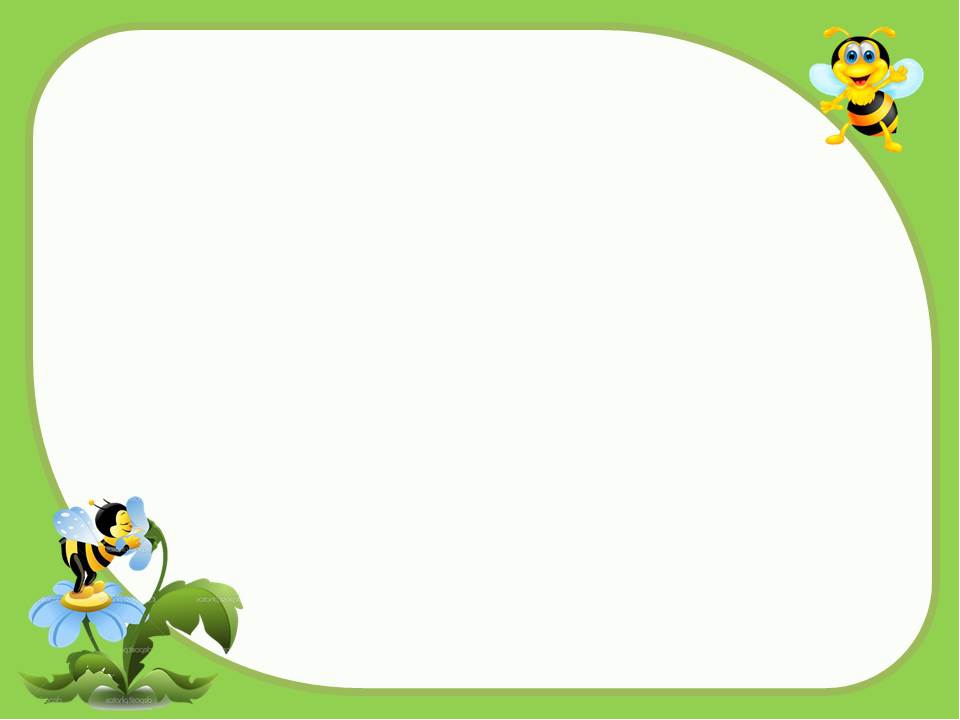 Кружок «Читалочка»
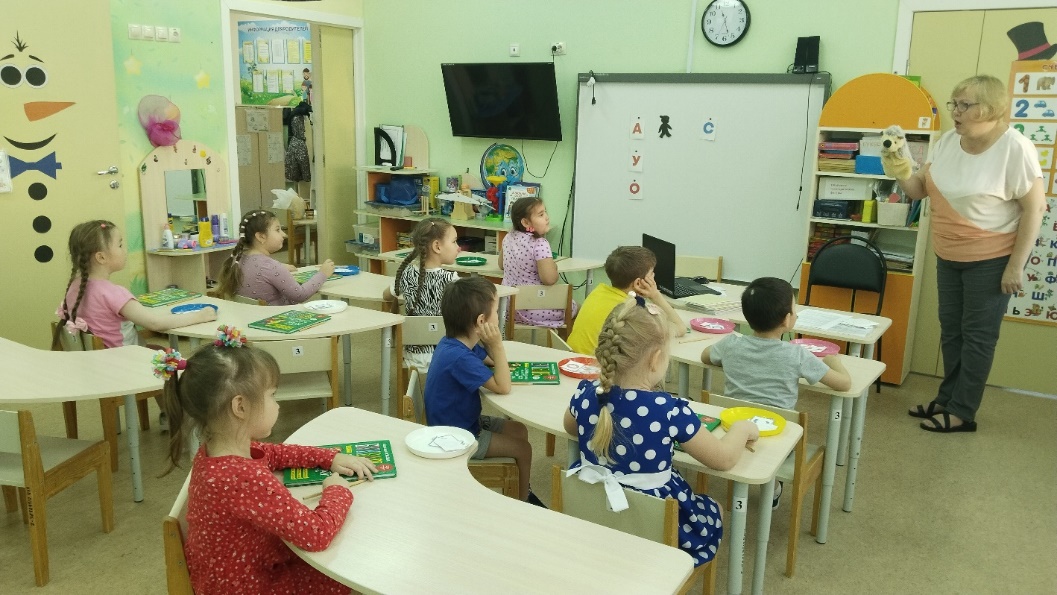 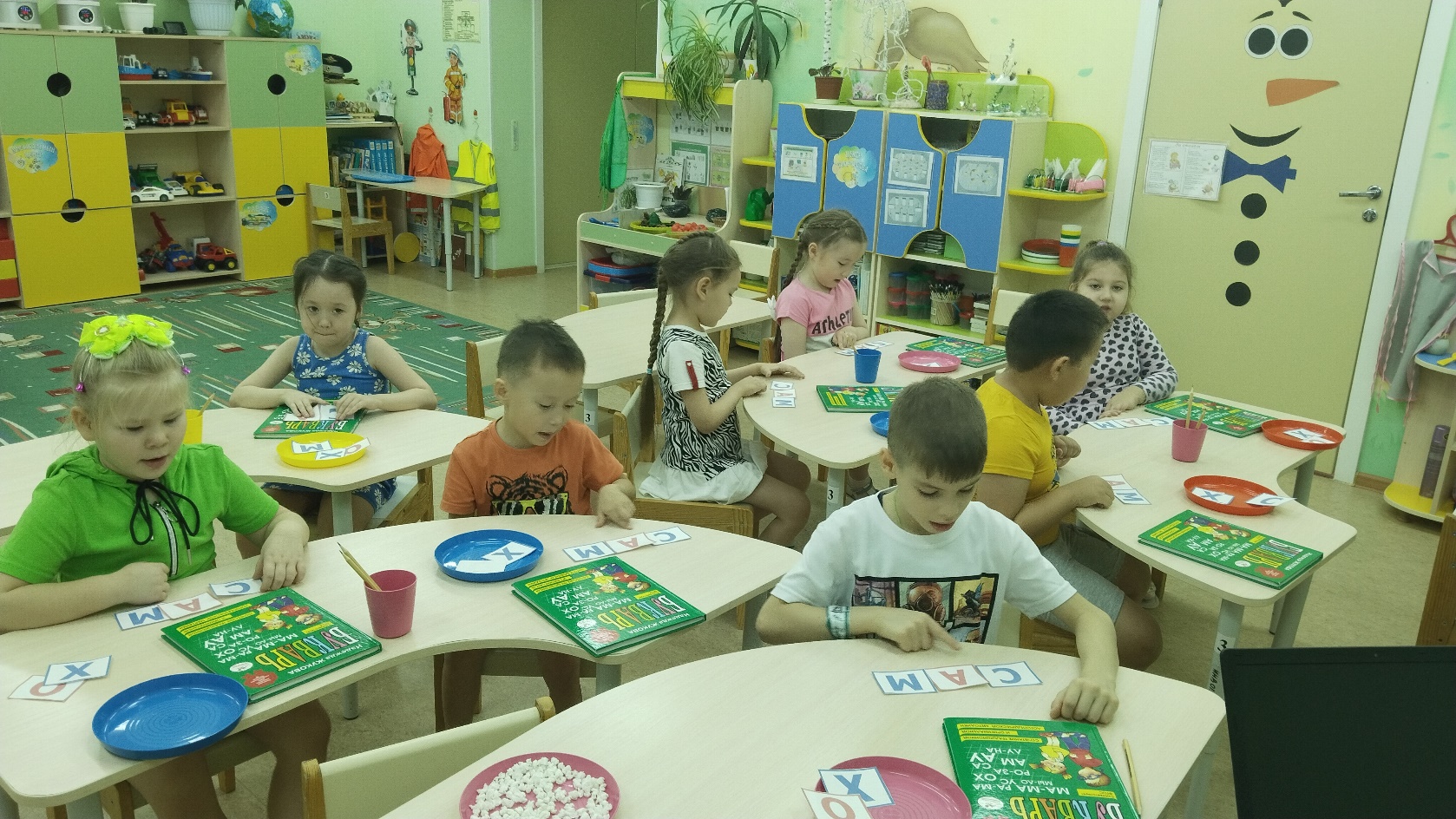 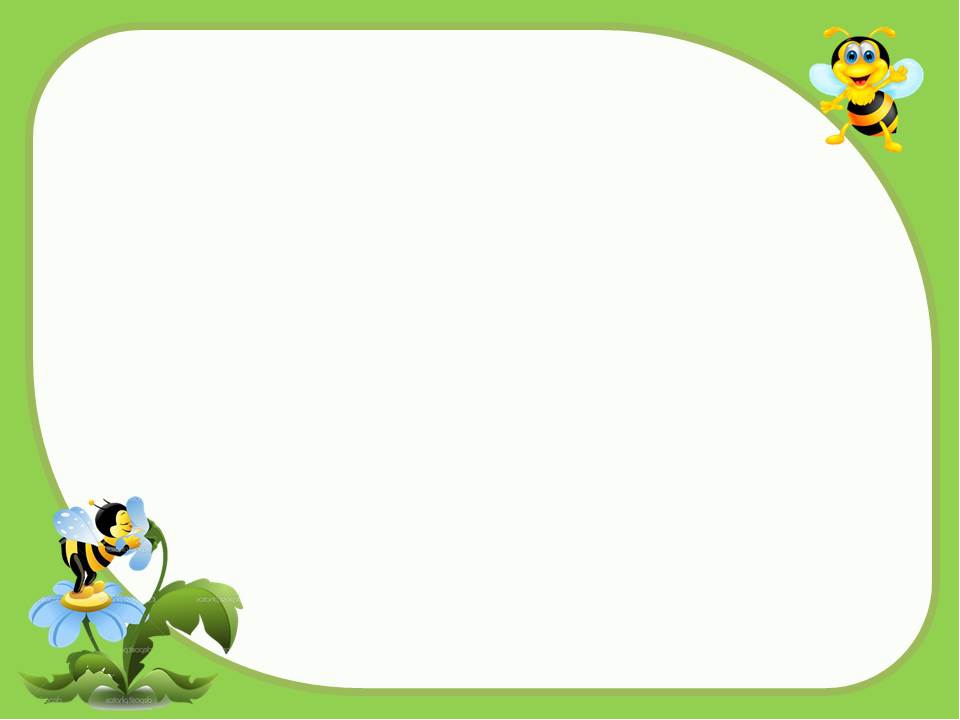 Наши праздники!
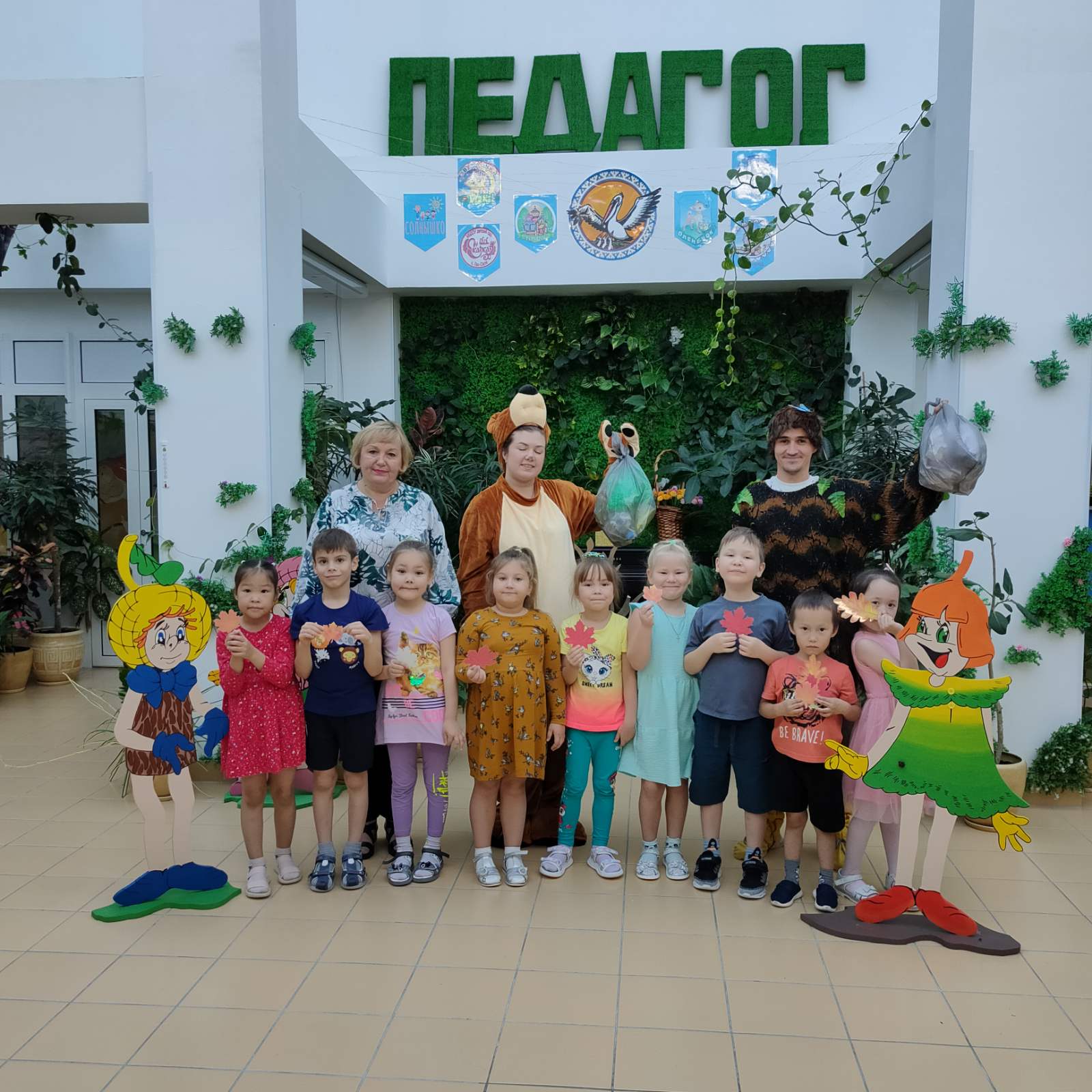 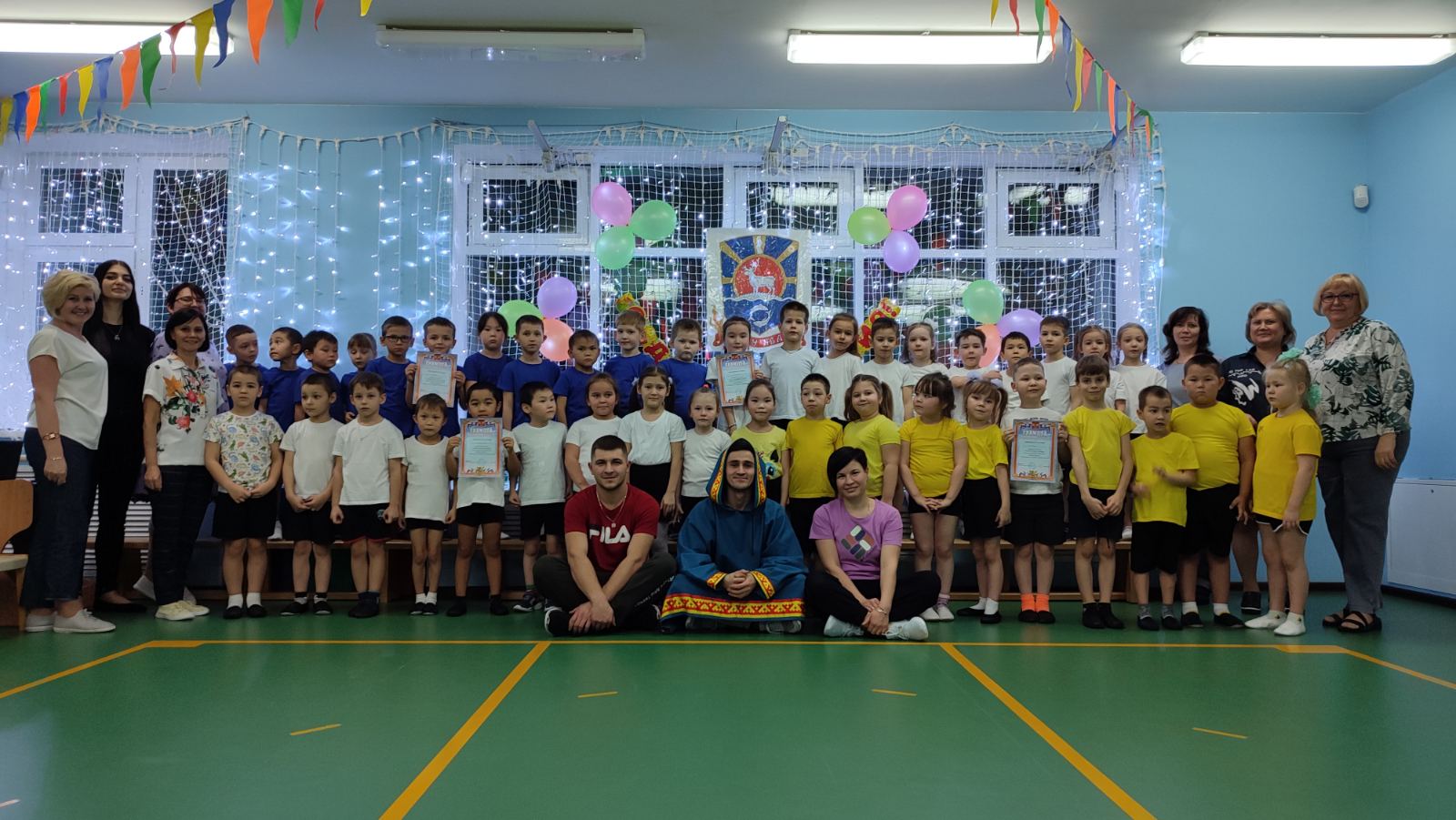 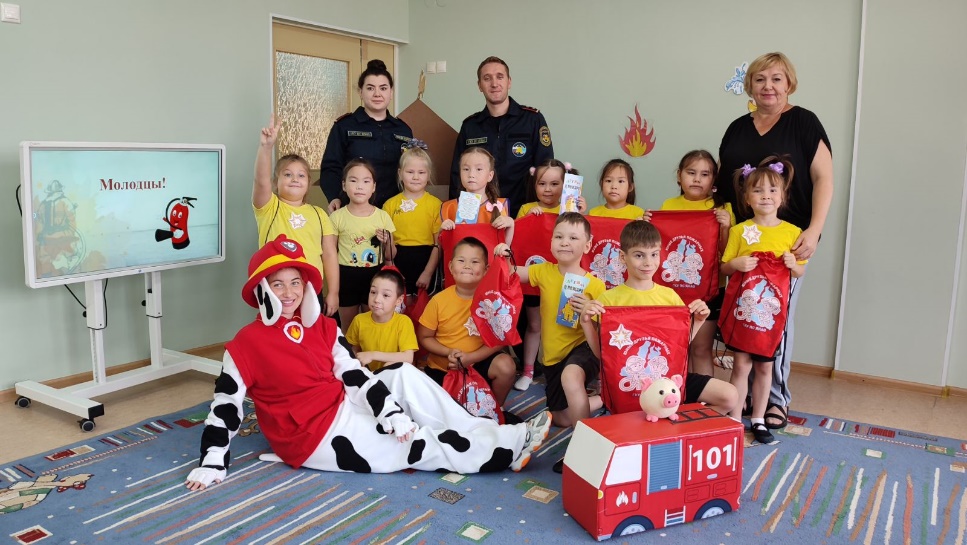 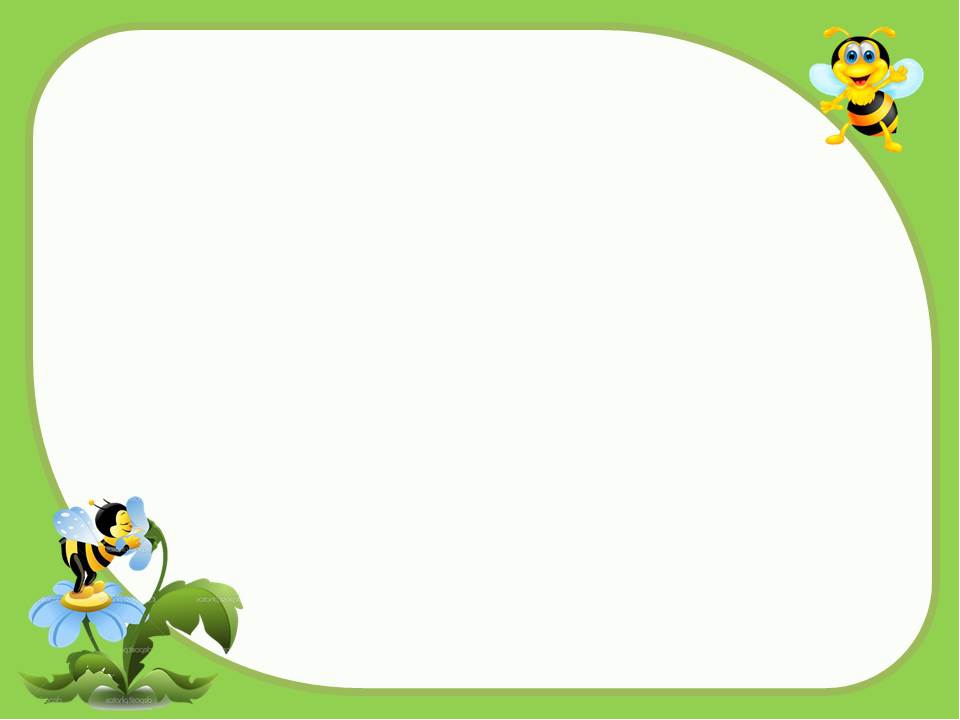 Наше творчество!
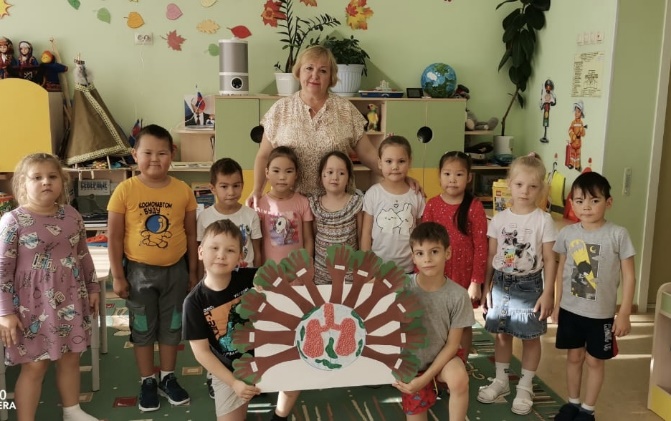 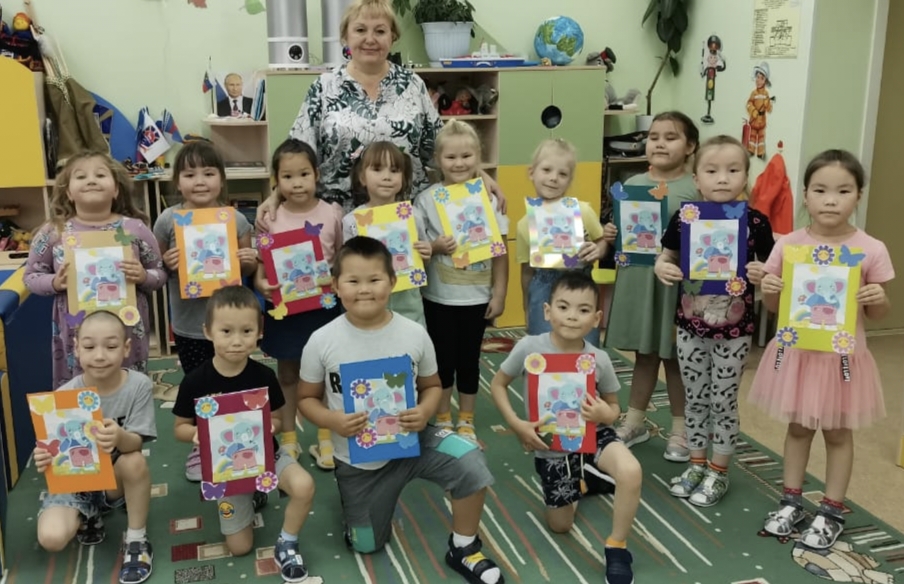 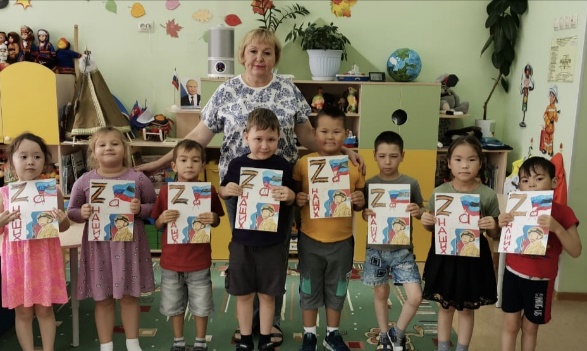 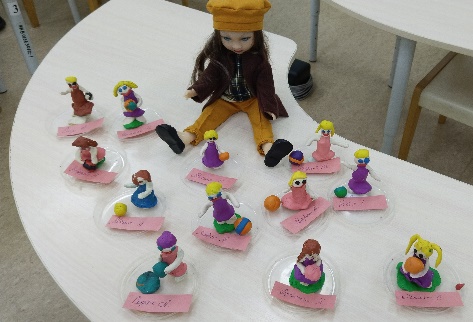 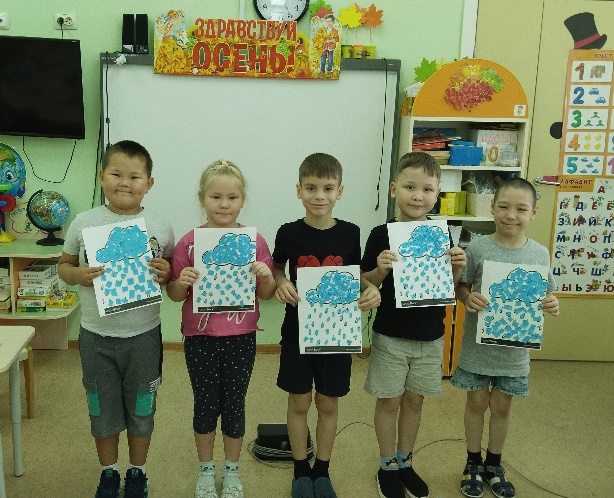 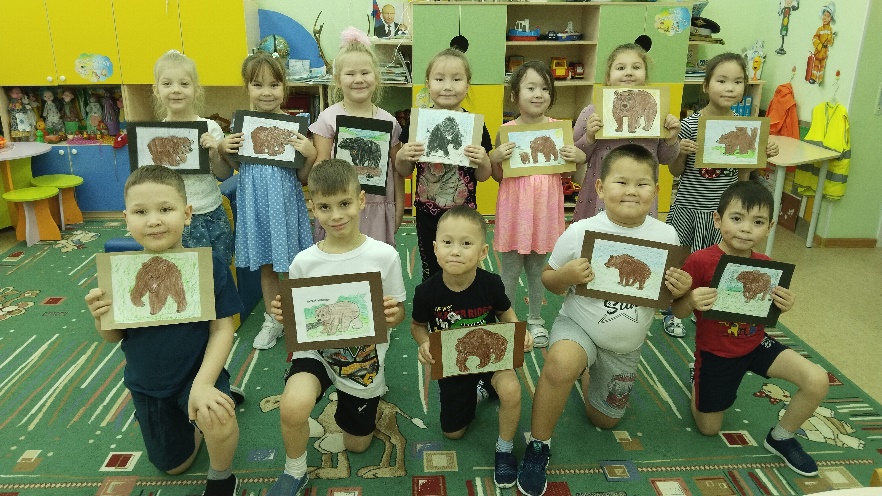 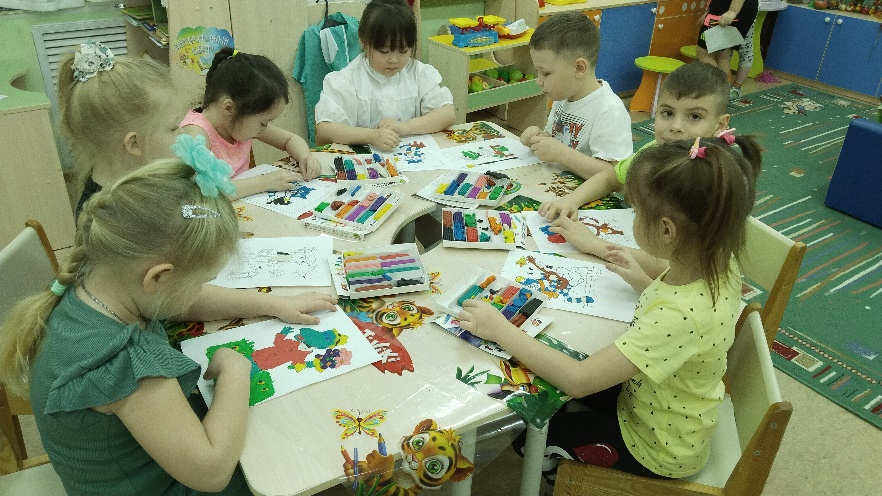 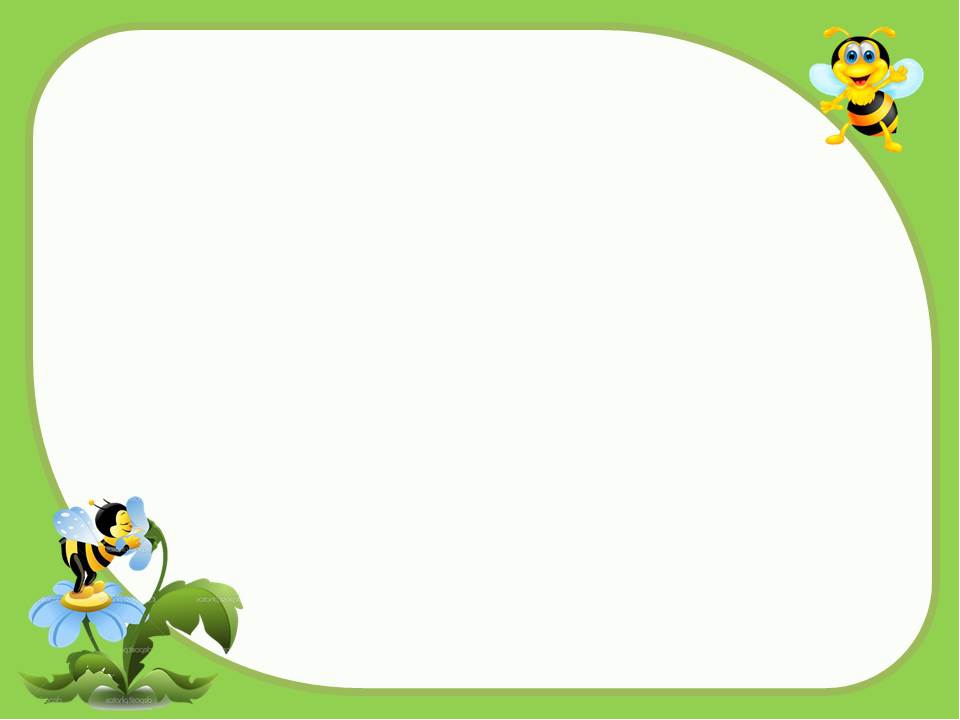 Наши успехи и достижения!
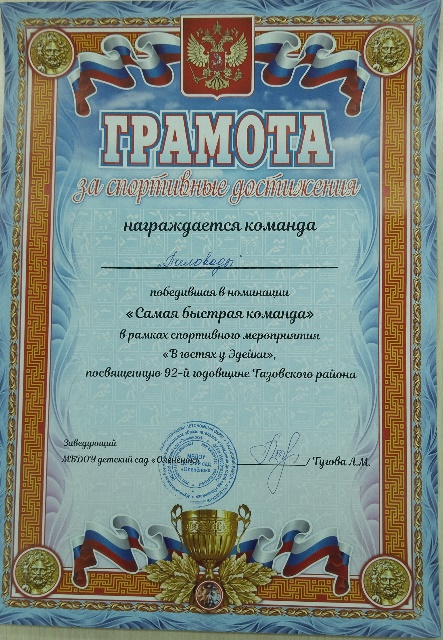 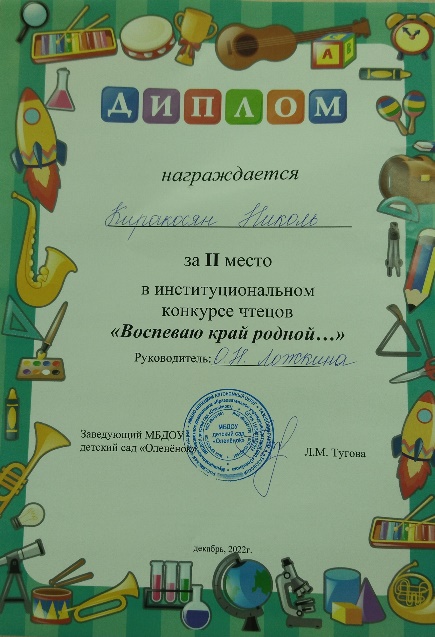 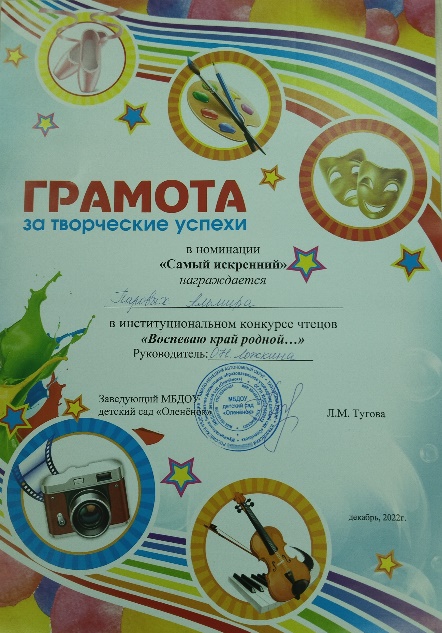 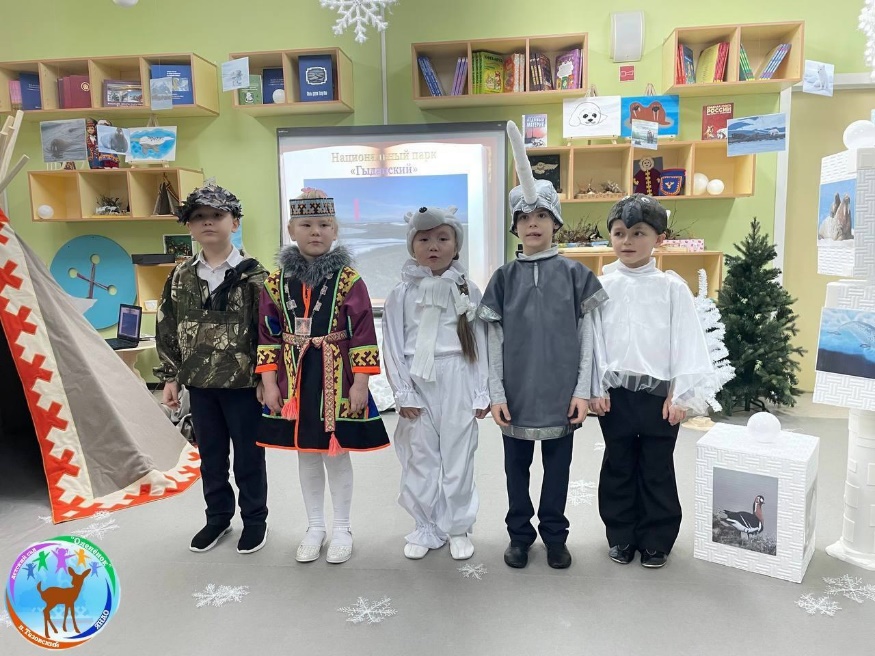 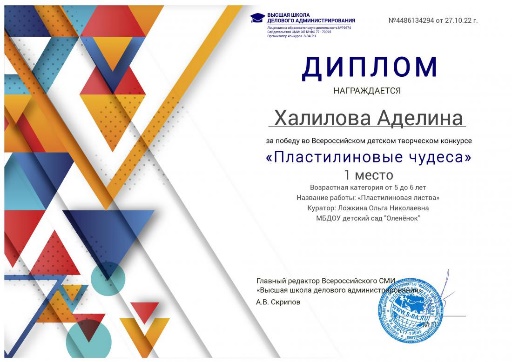 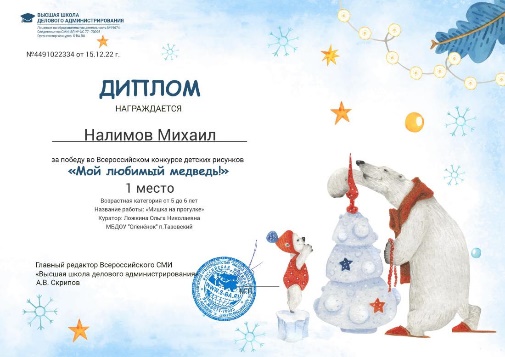 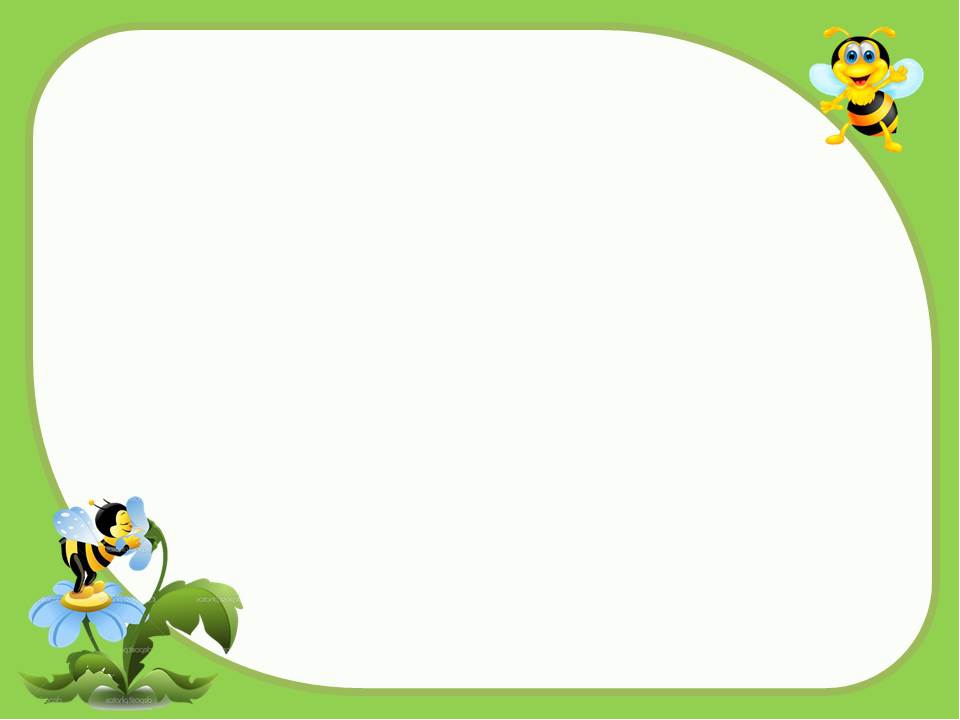 Вместе с папой и мамой
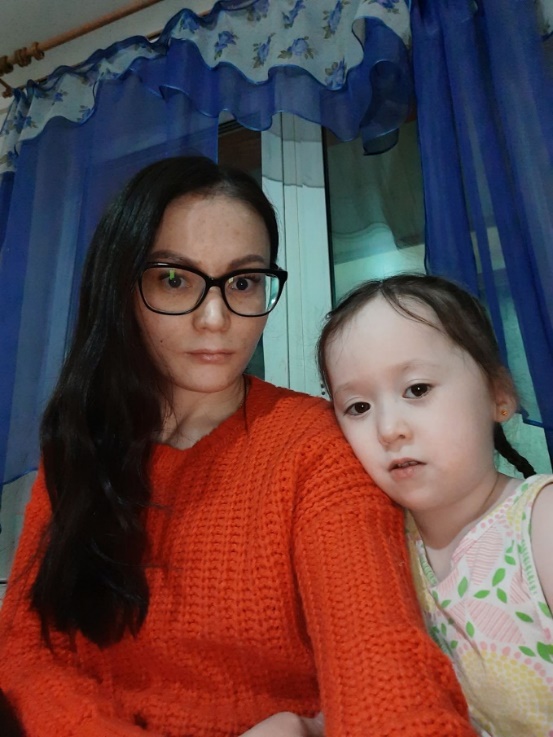 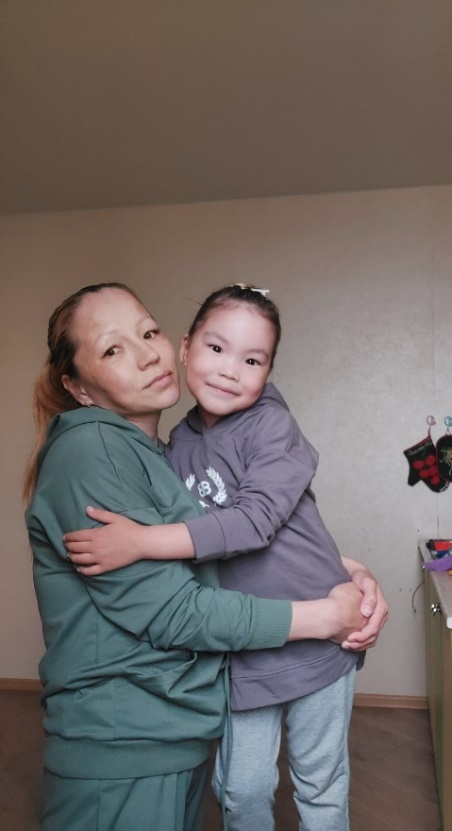 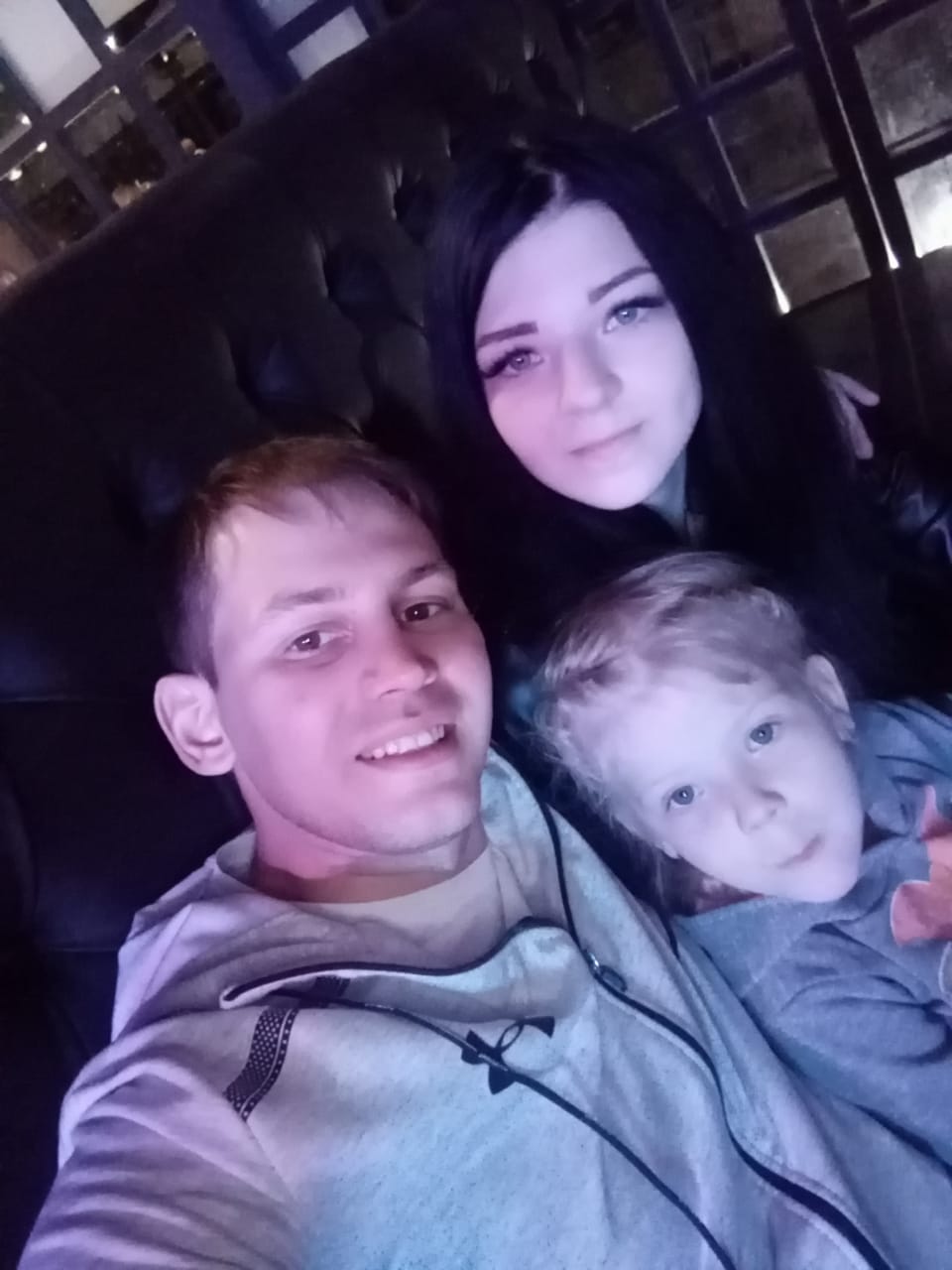 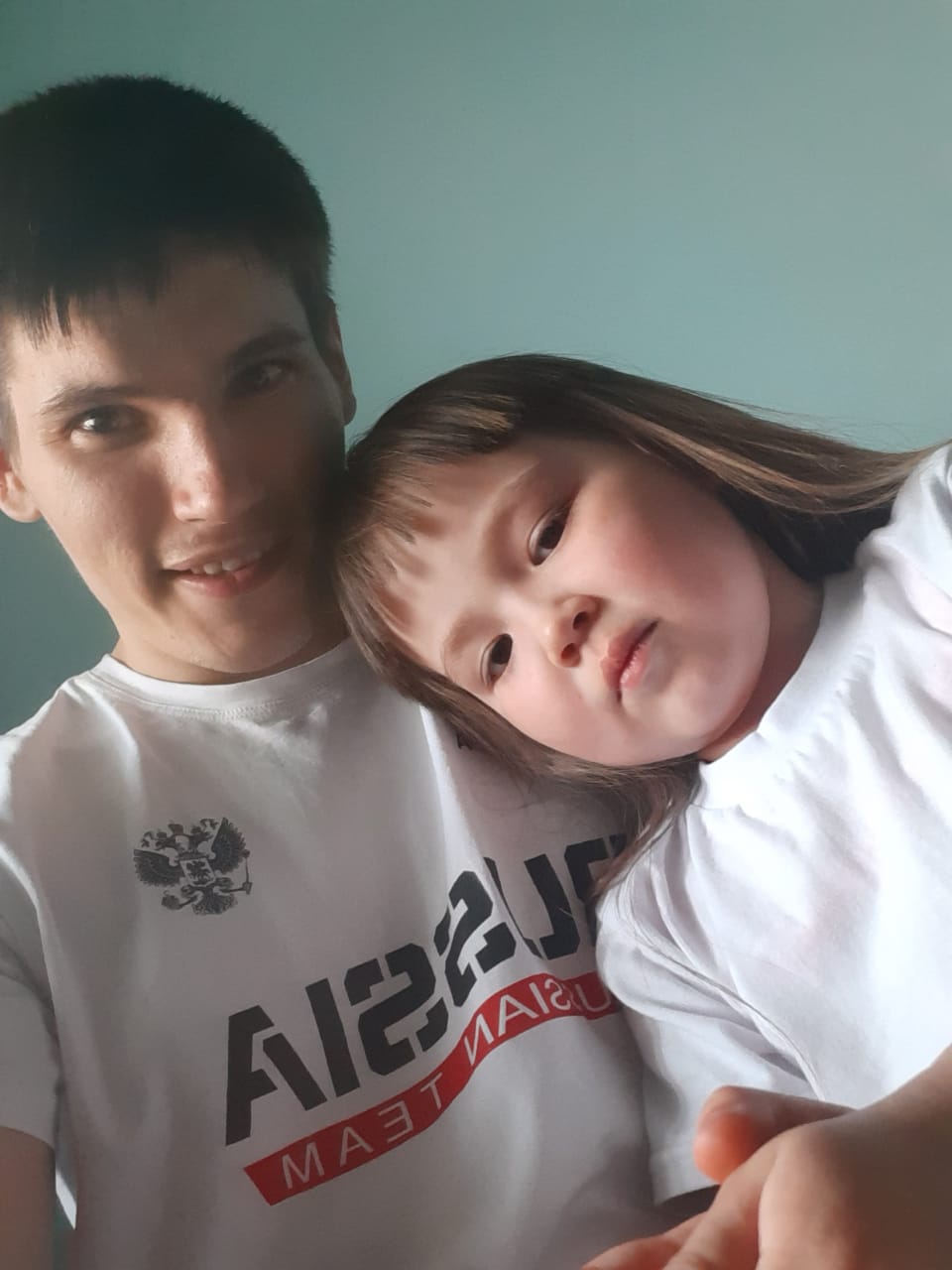 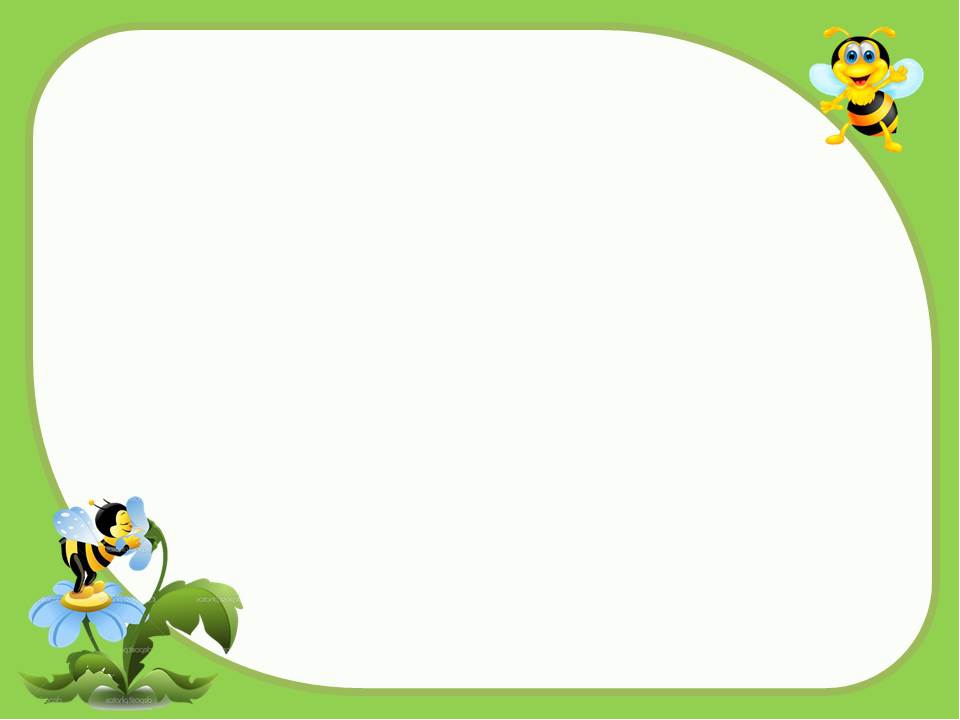 До новых встреч!
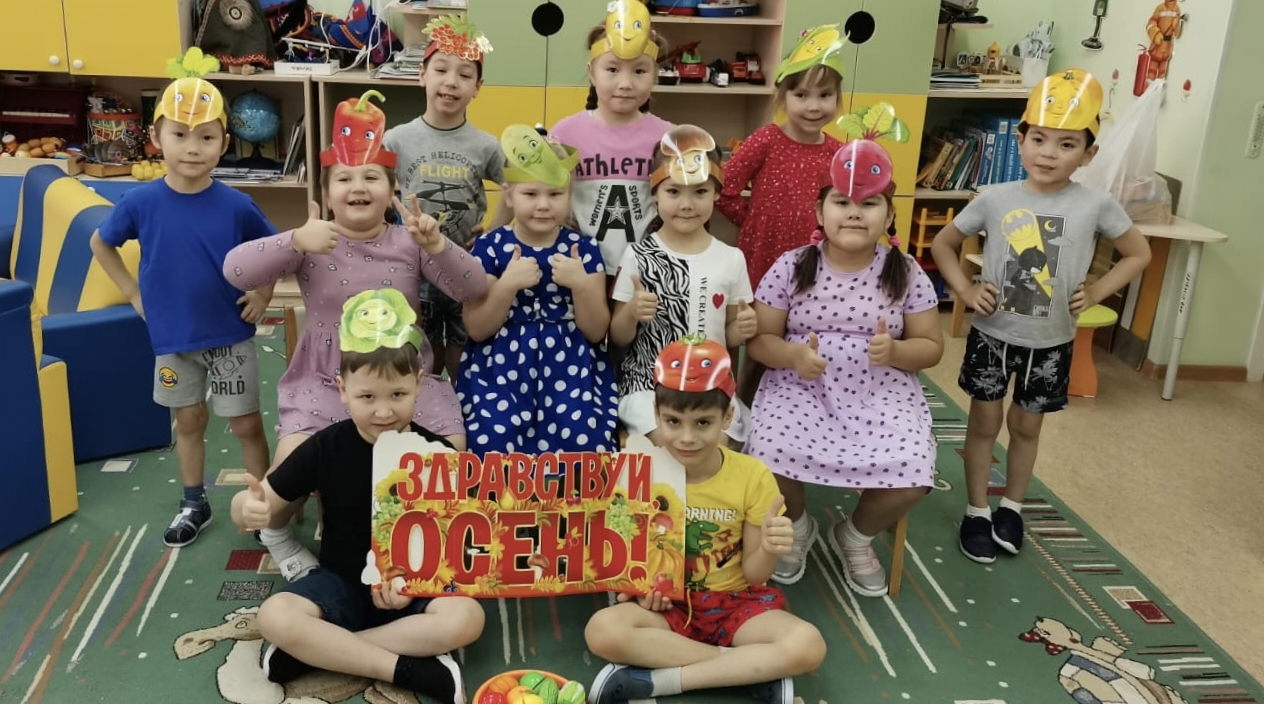